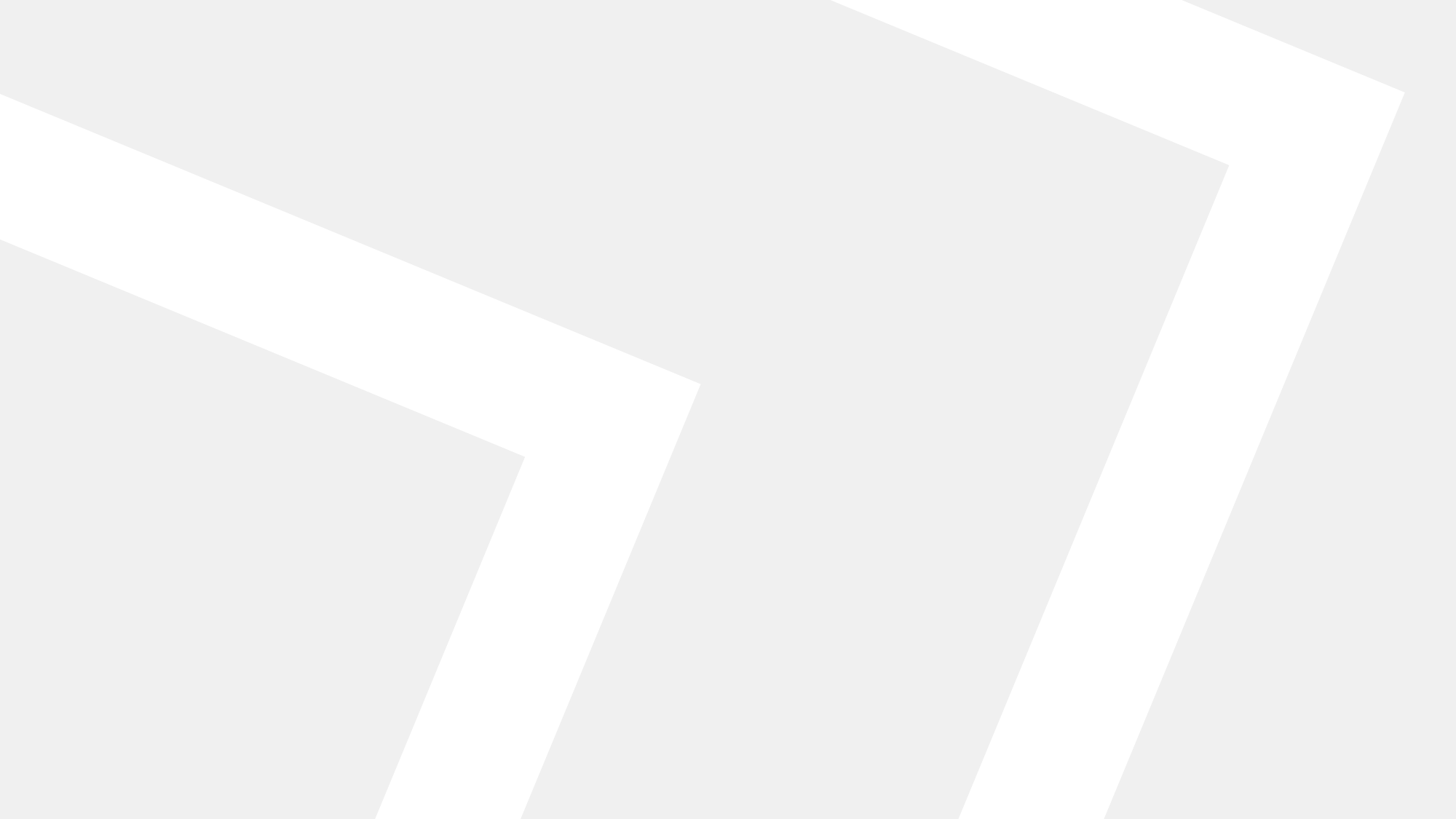 „FÓKUSZBAN A DIÁK“ 
CÍMŰ TANANYAG FELDOLGOZÁSA
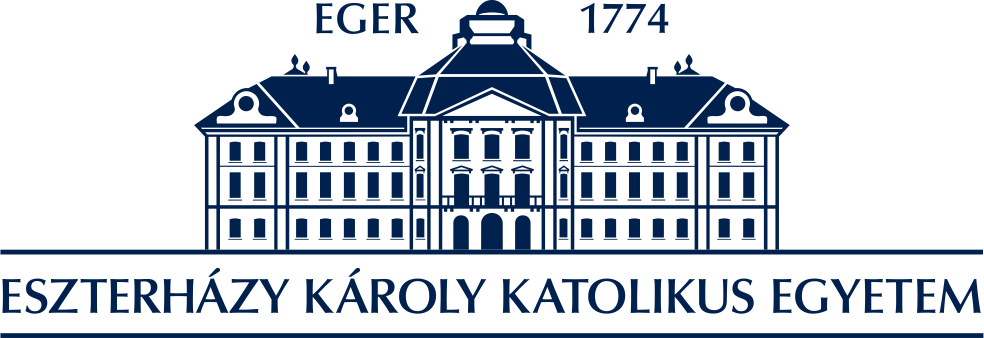 Előadó: Dr.habil. Hanák Zsuzsanna
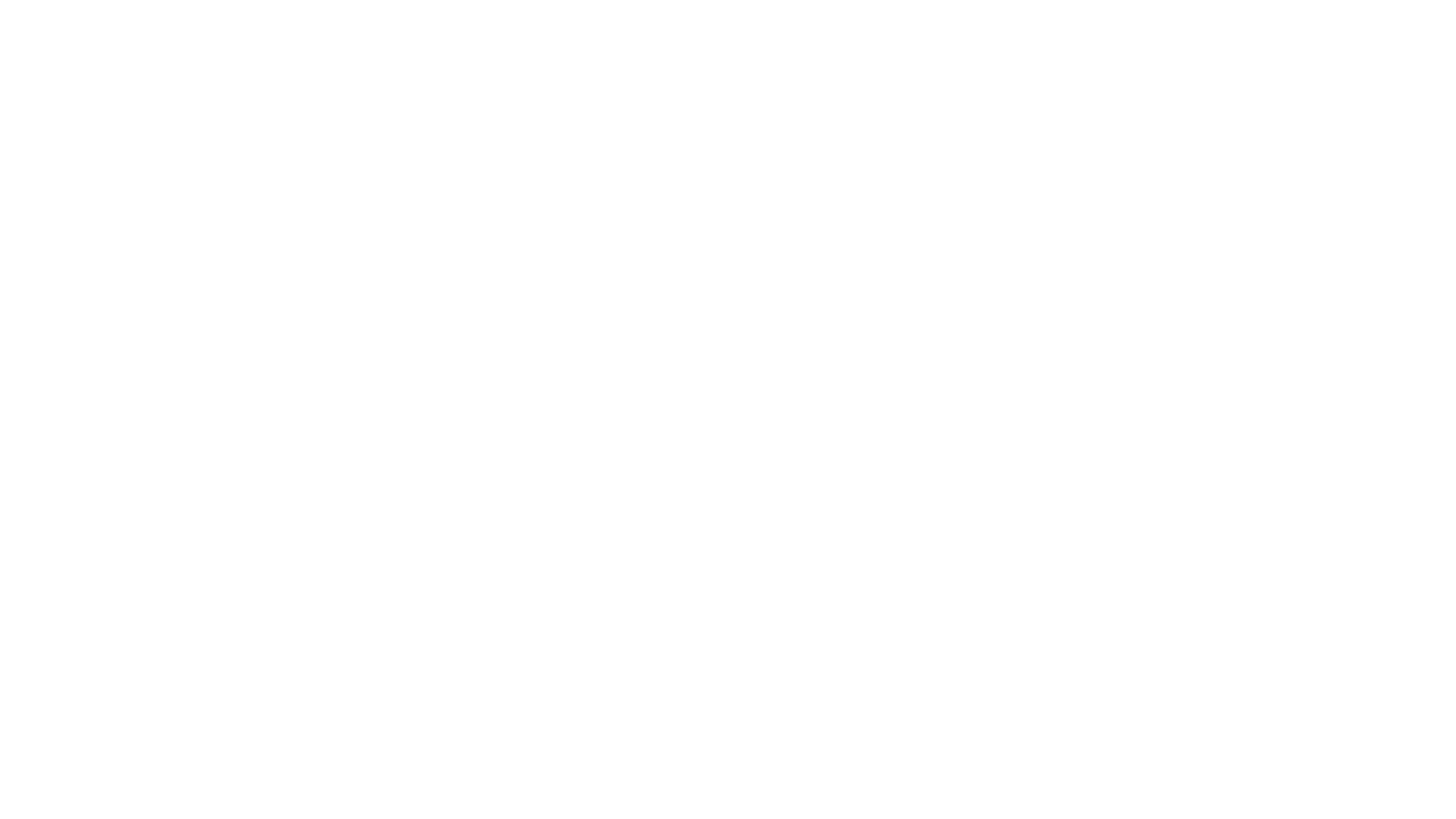 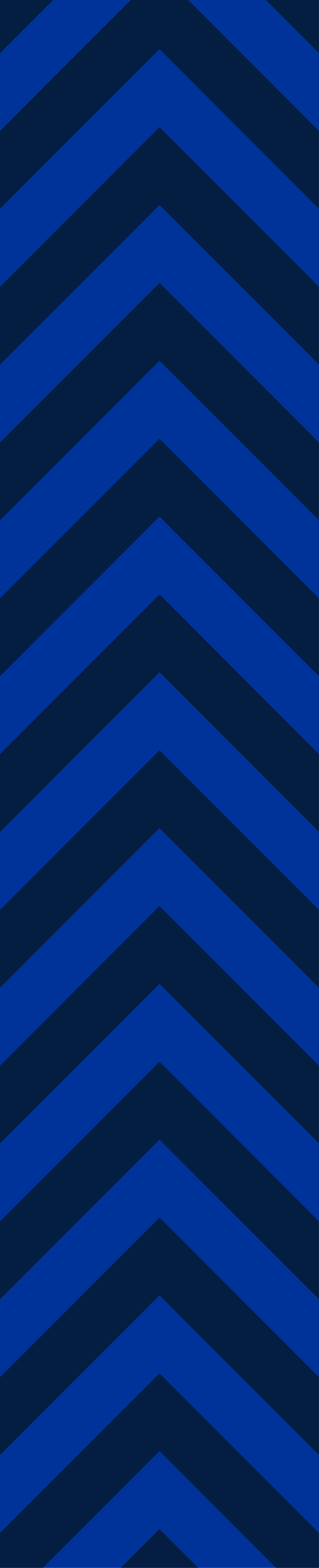 Tartalom
„Fókuszban a diák”-c. kurzus koncepciója.
„Fókuszban a diák” c. kurzus feladatai, a kötelező és a választható feladatok részletes áttekintése.
„Fókuszban a diák” c. kurzus feladatainak megvalósítása, mentorálása. 
„Fókuszban a diák” c. kurzus értékelése, reflexiók. 
A gyakorlat előkészítése.
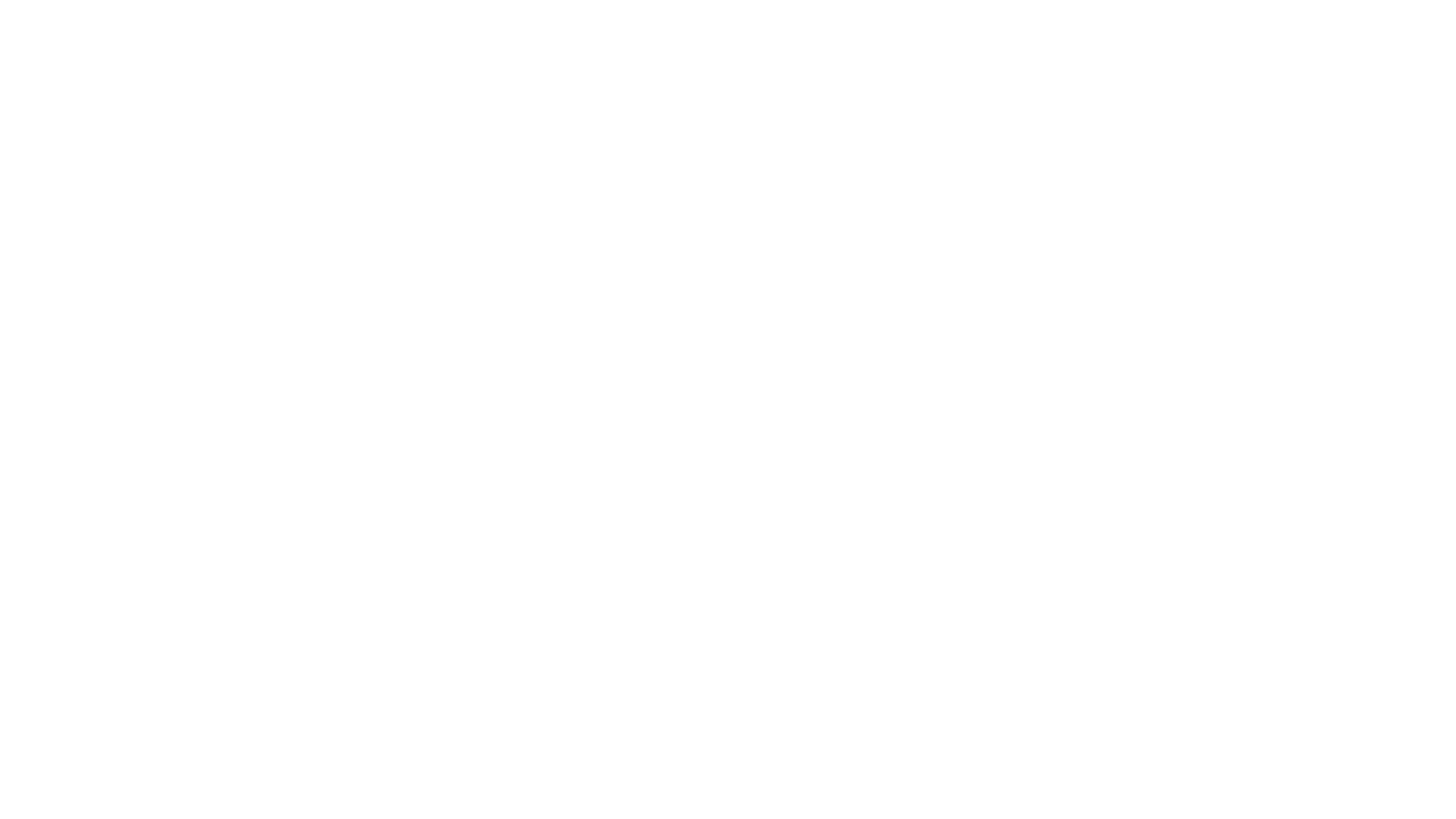 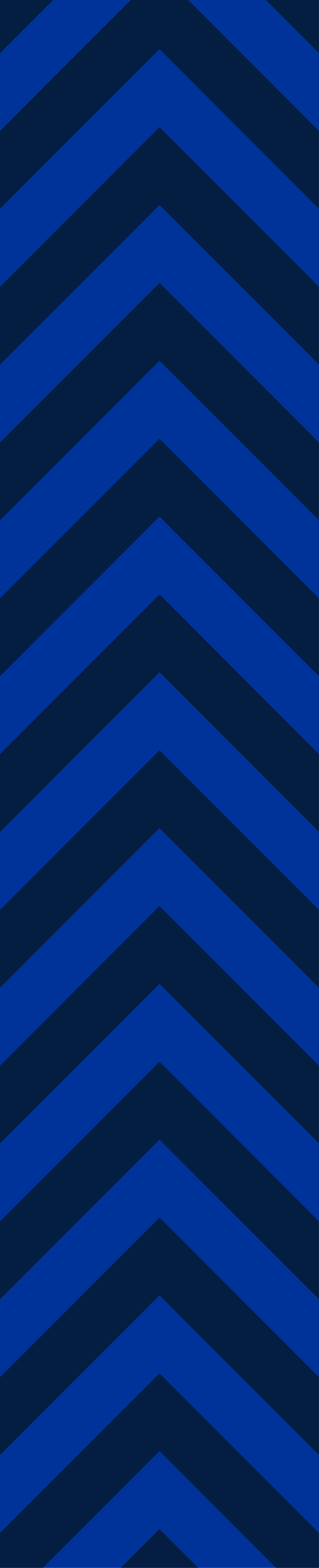 „Fókuszban a diák”-c. kurzus koncepciója.
A tantárgy oktatásának alapvető célja, hogy szocializálja a hallgatót a pedagógusi pályára. További cél, hogy a hallgató szerezzen ismereteket a pálya jellemzőiről, különös tekintettel a tanulókkal kapcsolatos tevékenységekről, ill. a tanulók tevékenységéről az oktatás és nevelés különböző színterein.
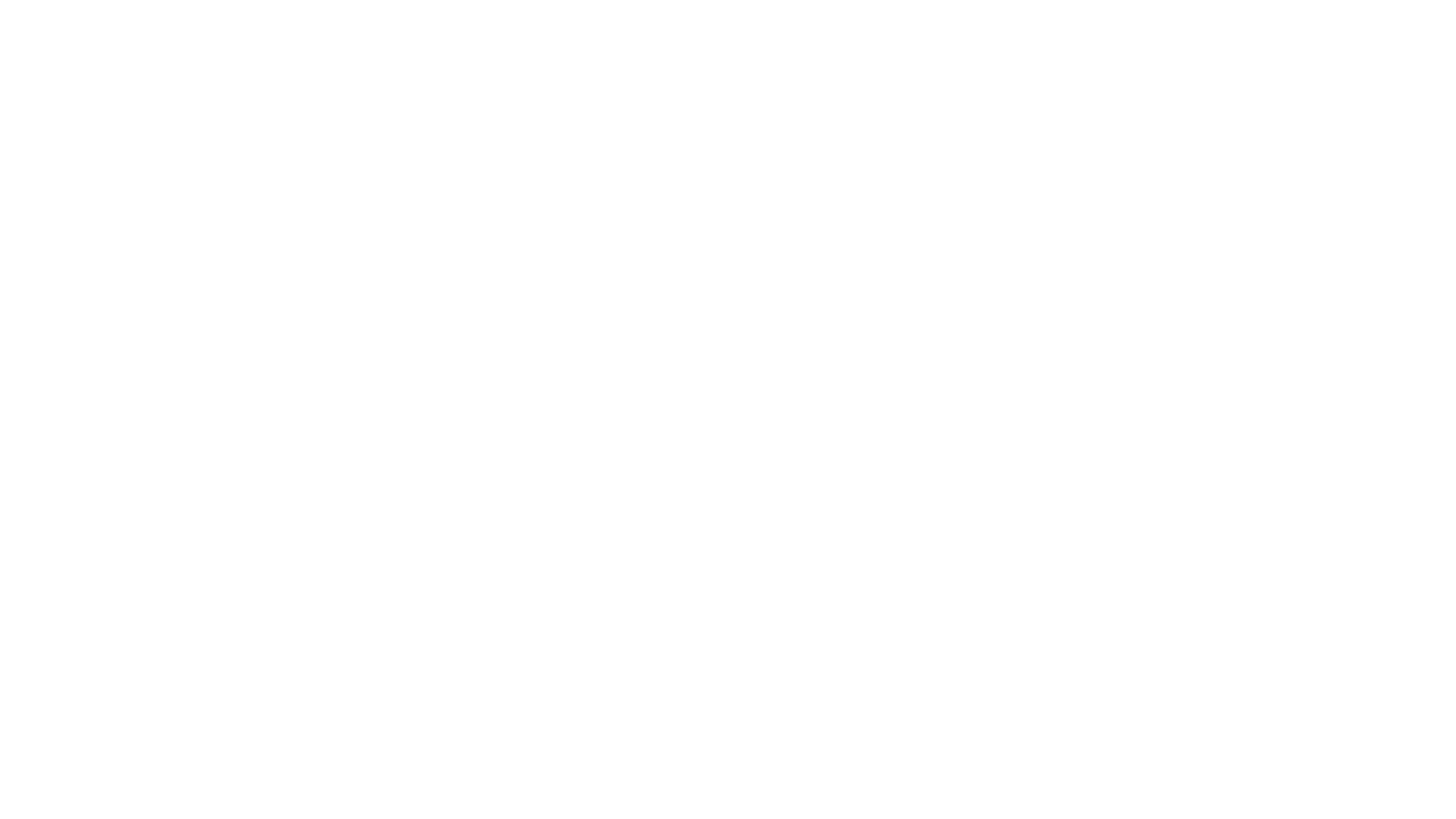 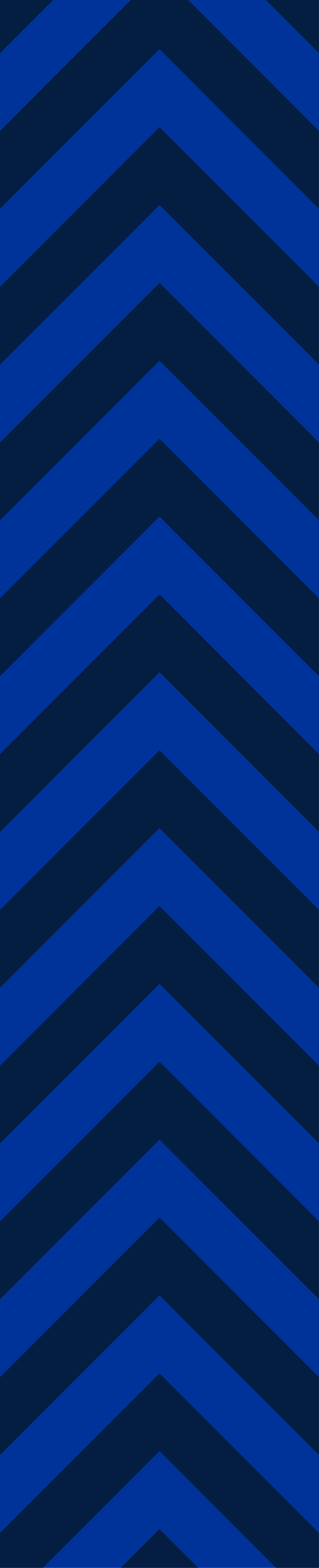 A hallgató bázisiskolákban teljesíti a gyakorlatot, egyetemi oktató ( Dr. Hanák Zsuzsanna és Dr. Taskó Tünde) és a bázis iskolában dolgozó iskolai mentor támogatása és felügyelete alatt. 
A bázis iskolai gyakorlatokat a félév elején megelőzi a gyakorlatra történő felkészítés, amely az egyetemen történik, majd a hallgató az iskolában elvégzi a feladatokat az iskolai mentor felügyelete, és az egyetemi oktató szakma szupervíziója mellett, majd a félév végén egyetemi keretek között beszámol az elvégzett szakmai feladatok teljesítéséről.
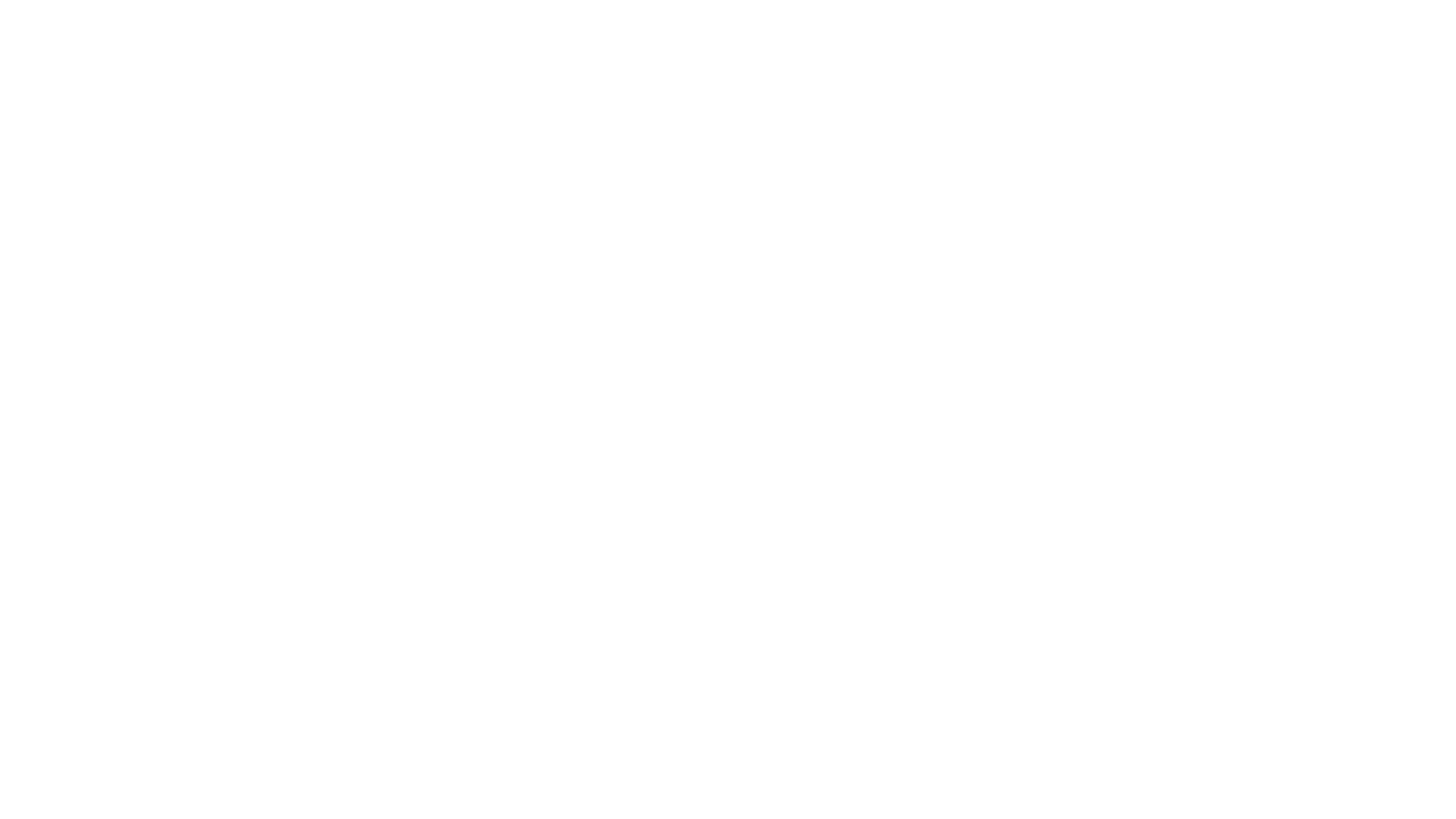 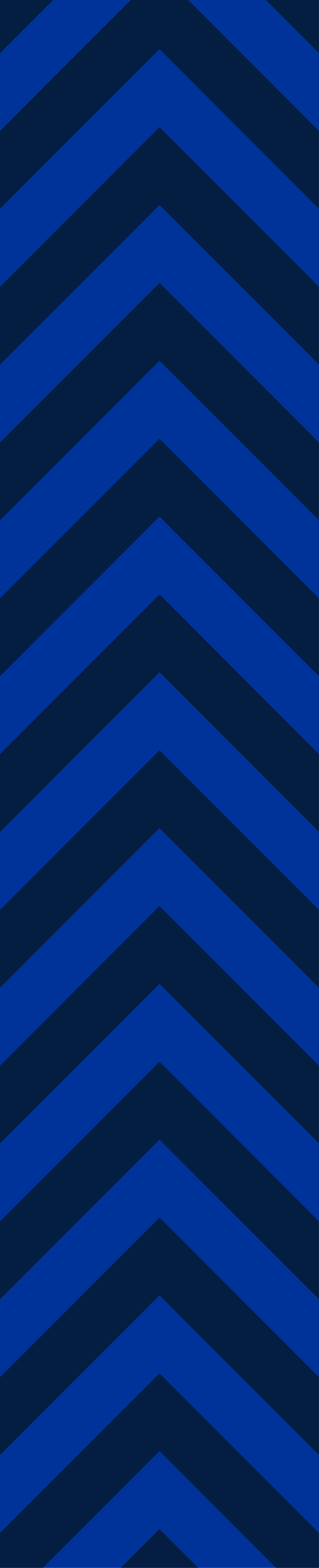 Kötelező feladatok áttekintése:
„Fókuszban a diák tanórán” c. gyakorlat 
„Fókuszban a diák délutáni foglalkozáson” c. gyakorlat 


Választható feladatok áttekintése:
„Fókuszban a diák tanórán kívüli, de iskolán belüli tevékenységben” c. gyakorlat
„Fókuszban a diák iskolán kívüli programon” c. gyakorlat
„Egyéb”
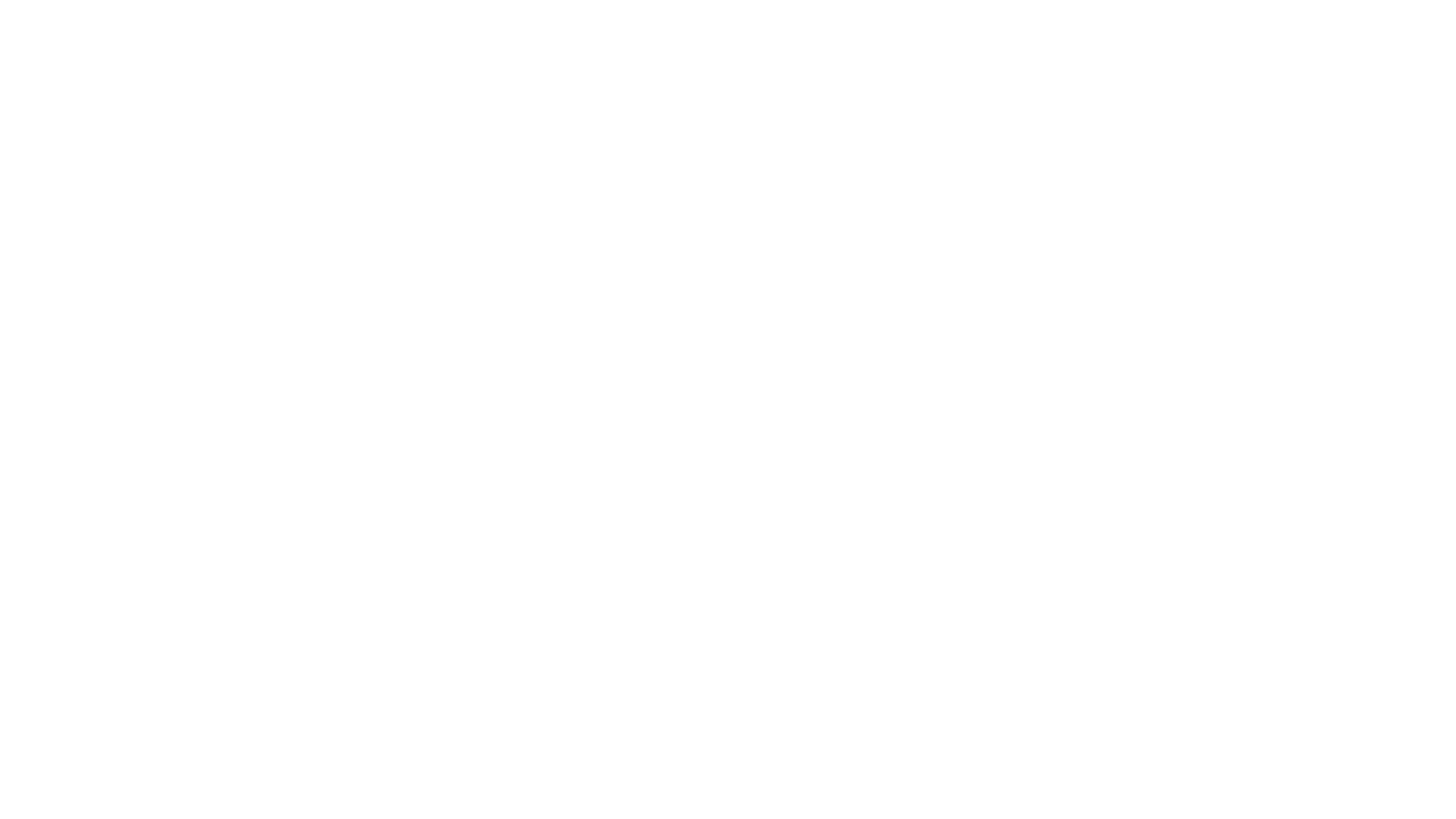 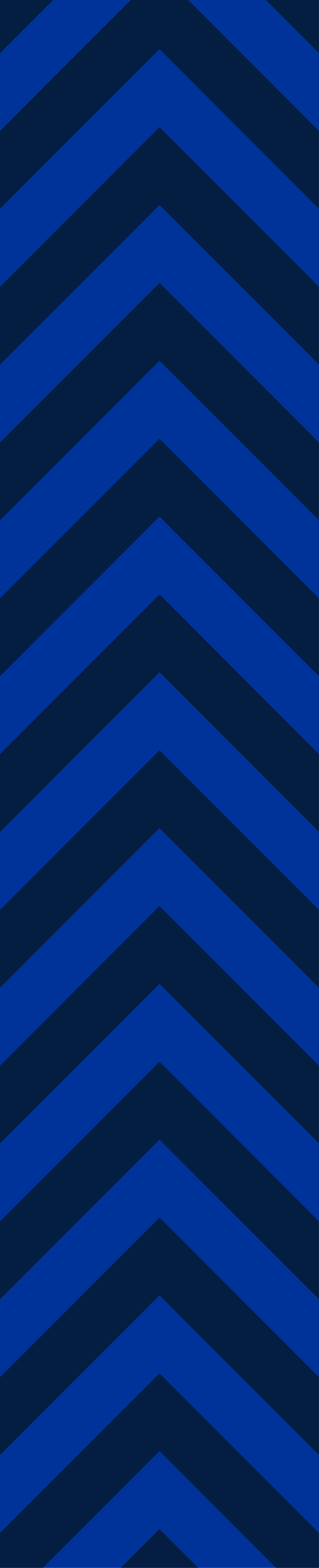 Kötelező feladatok áttekintése

„Fókuszban a diák tanórán”
 „Fókuszban a diák délutáni foglalkozáson”

A hallgató előzetes tanulmányai, végzettsége, tapasztalatai, érdeklődése, „bátorsága” szerint válaszhat az 1. 2. 3. feladat közül és azt szükséges elvégeznie (ezek közül egyet-egyet, nem követelmény az összes lehetőség elvégzése!!!).
 Ezek a feladatok egy-egy tanulóra vonatkozó feladatok, nem az egész osztályra.
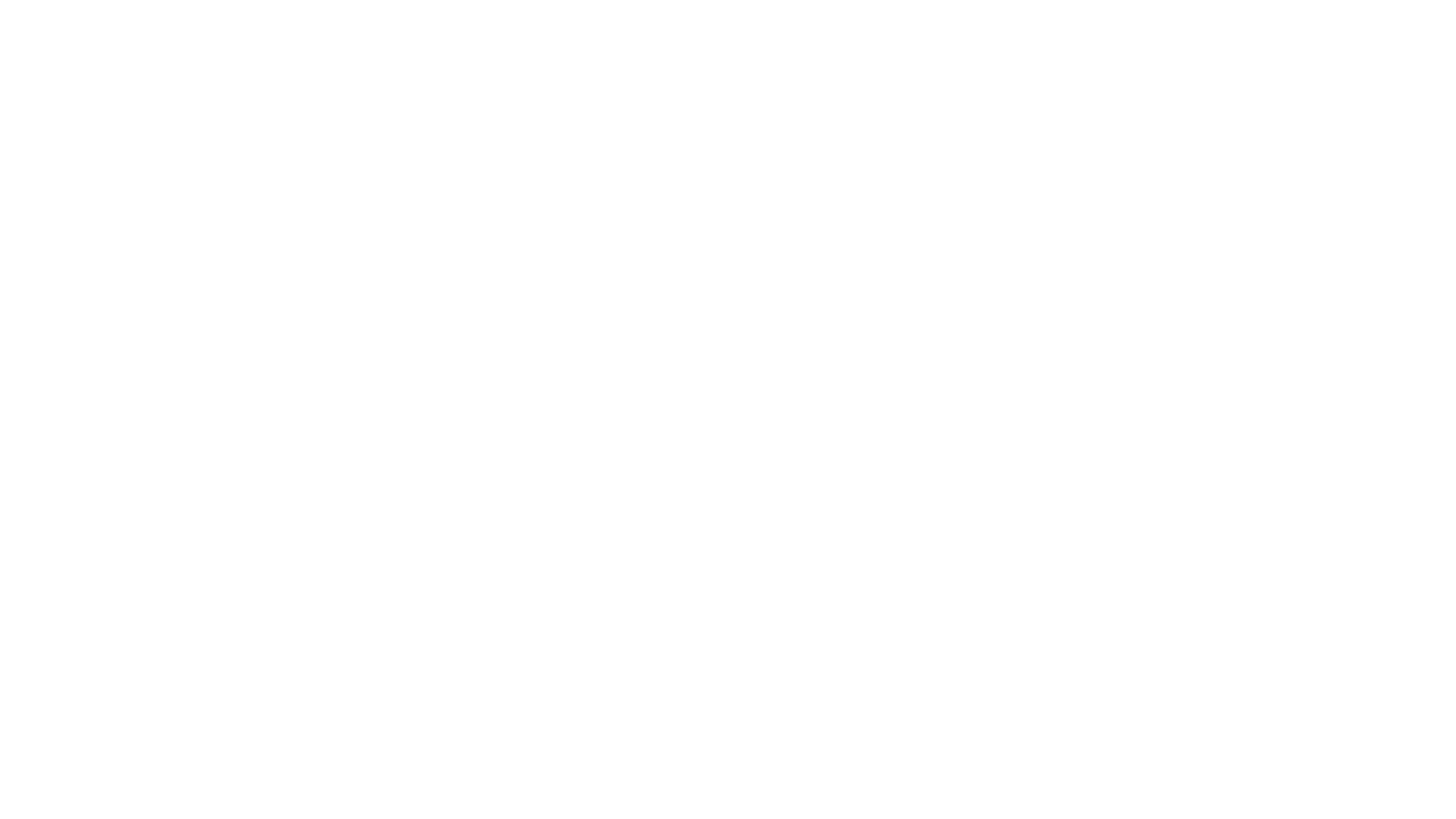 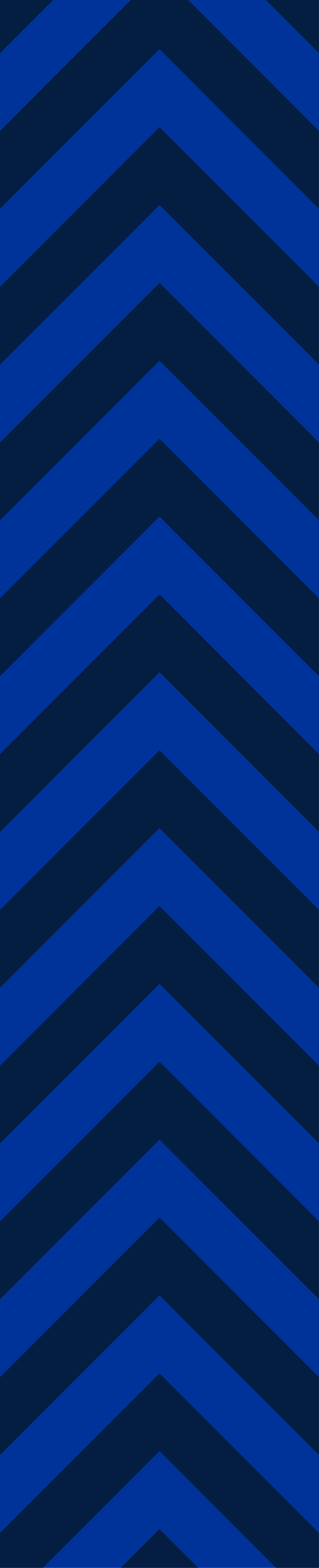 „Fókuszban a diák tanórán” c. gyakorlat 
1. lehetőség

A hallgató végezzen megfigyelést két (lehetőleg a szakjával megegyező tanórán) és egy osztályfőnöki órán, gondolja át a látottakat, majd fogalmazza meg a tapasztalatait, külön-külön az órákon látottakról egy-egy diák megfigyelésén keresztül. 
(max.:10-10-10 pont)
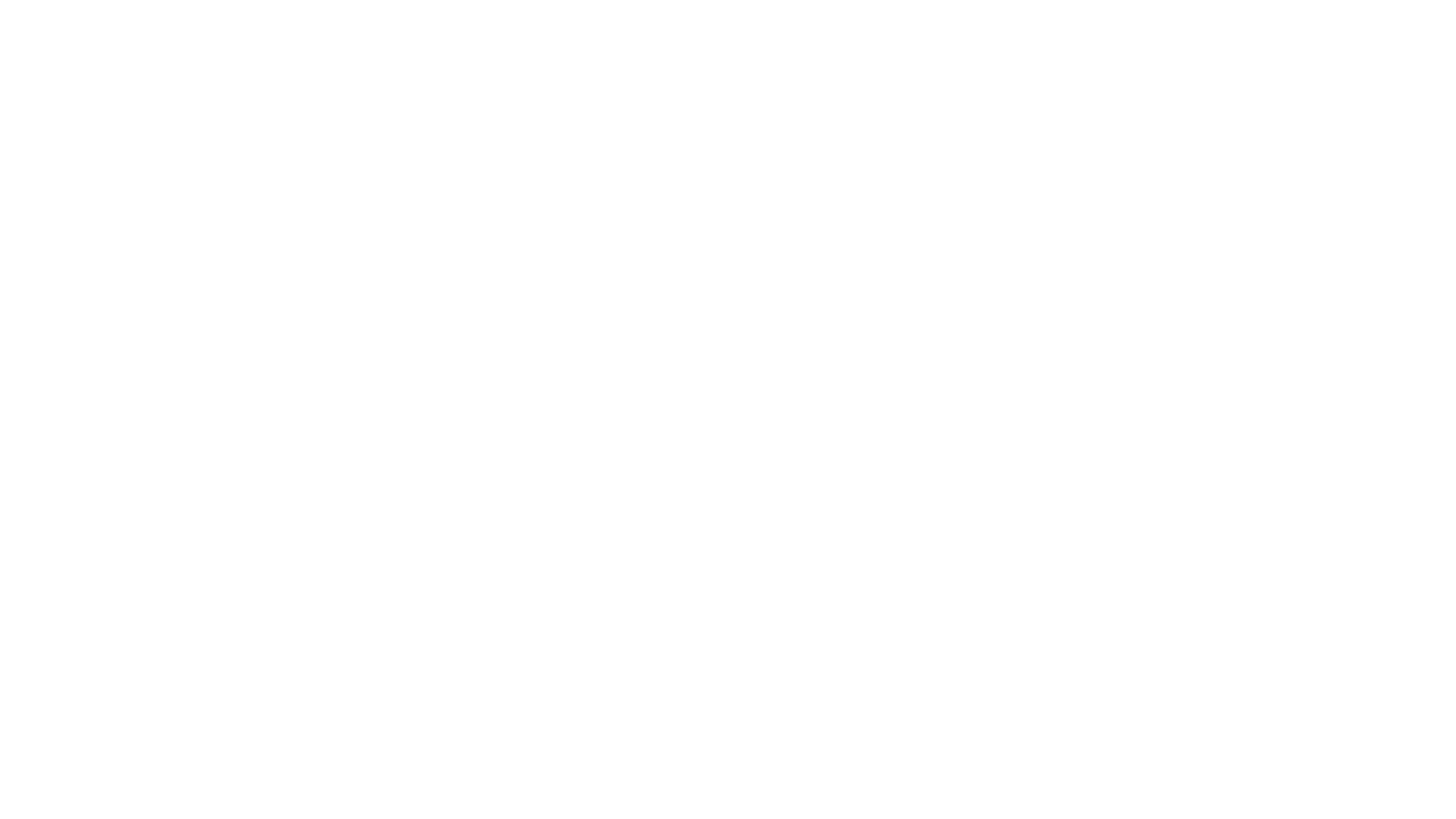 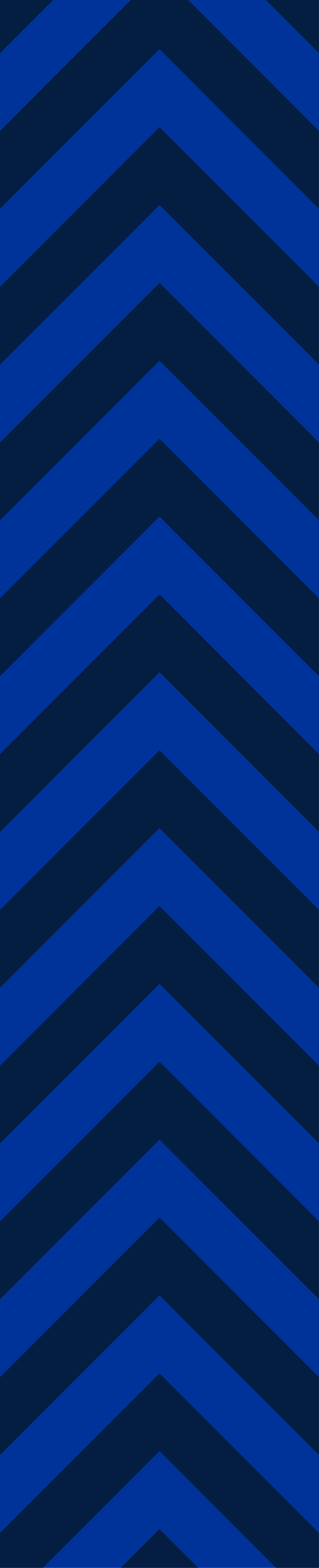 „Fókuszban a diák tanórán” c. gyakorlat
2. lehetőség

A hallgató tanulmányozzon dokumentumok alapján egy tanulót, annak iskolai, főleg tanulmányi előmenetelét, azaz végezzen áttekintést a rendelkezésre álló dokumentumok alapján (füzetek, rajzok, dolgozatok, egyéb tanulói dokumentumok pl. szakvélemény stb.), majd beszélgessen a tanulóval az iskolai tanóráiról (mely tárgyakat kedveli, miért), ezt követően fogalmazza meg tapasztalatait írásban.  
(max.:30. pont)
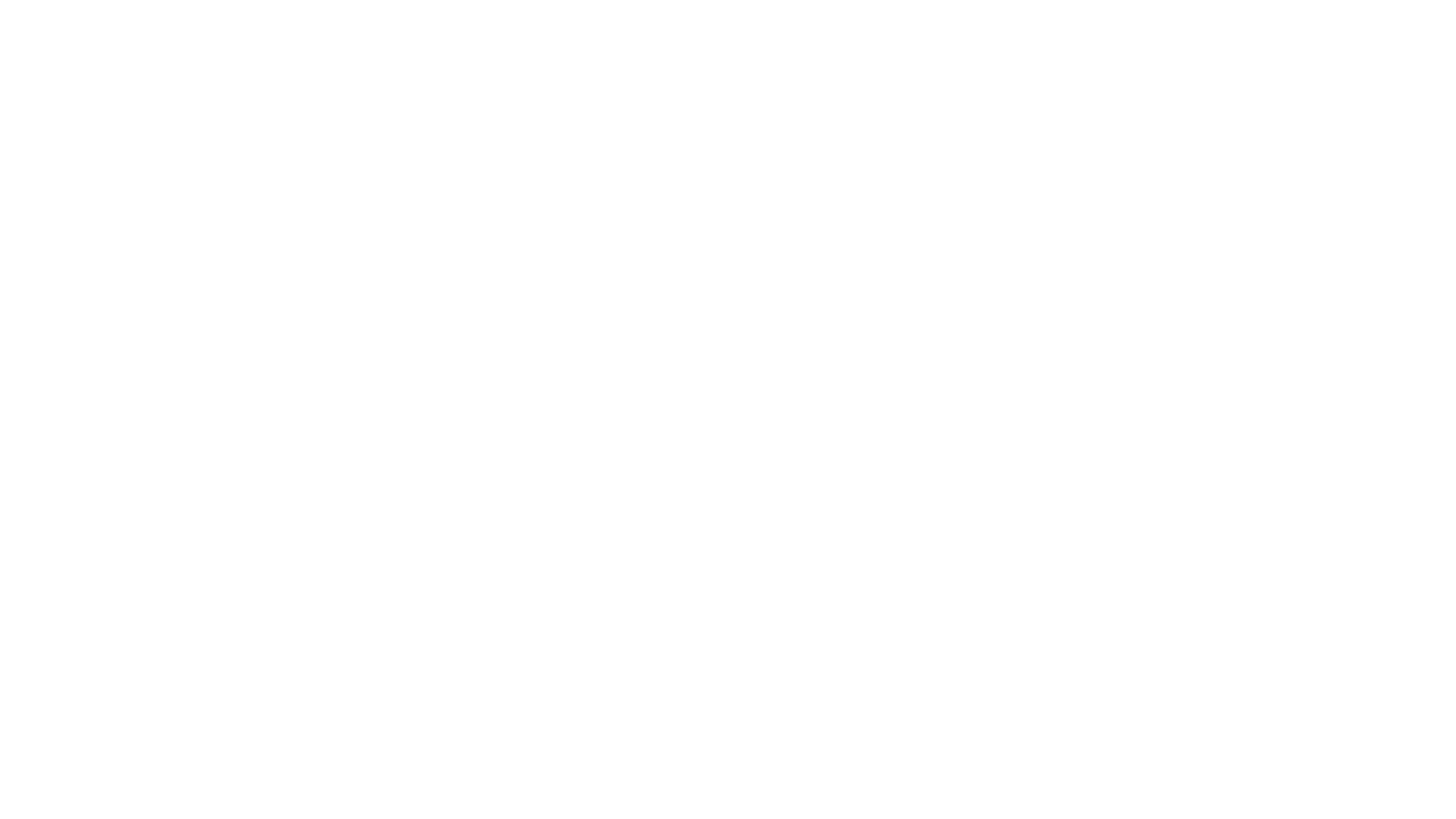 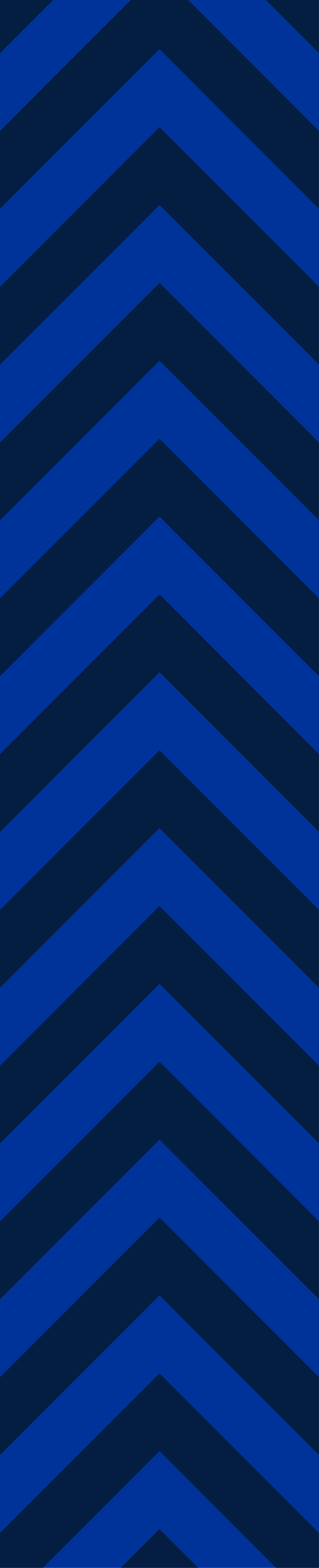 „Fókuszban a diák tanórán” c. gyakorlat
3. lehetőség

A hallgató mérje fel egy tanuló tanulási erősségeit, ehhez kérje az iskolai mentor segítségét  
Szempontok Dr. Tóth László (2004): Pszichológiai vizsgálati módszerek a tanulók megismeréséhez. Pedellus Kiadó Debrecen 7-10.old. A felmérés kiértékelése után, egy oldal terjedelemben foglalja össze tapasztalatait. 
(max.:30. pont)
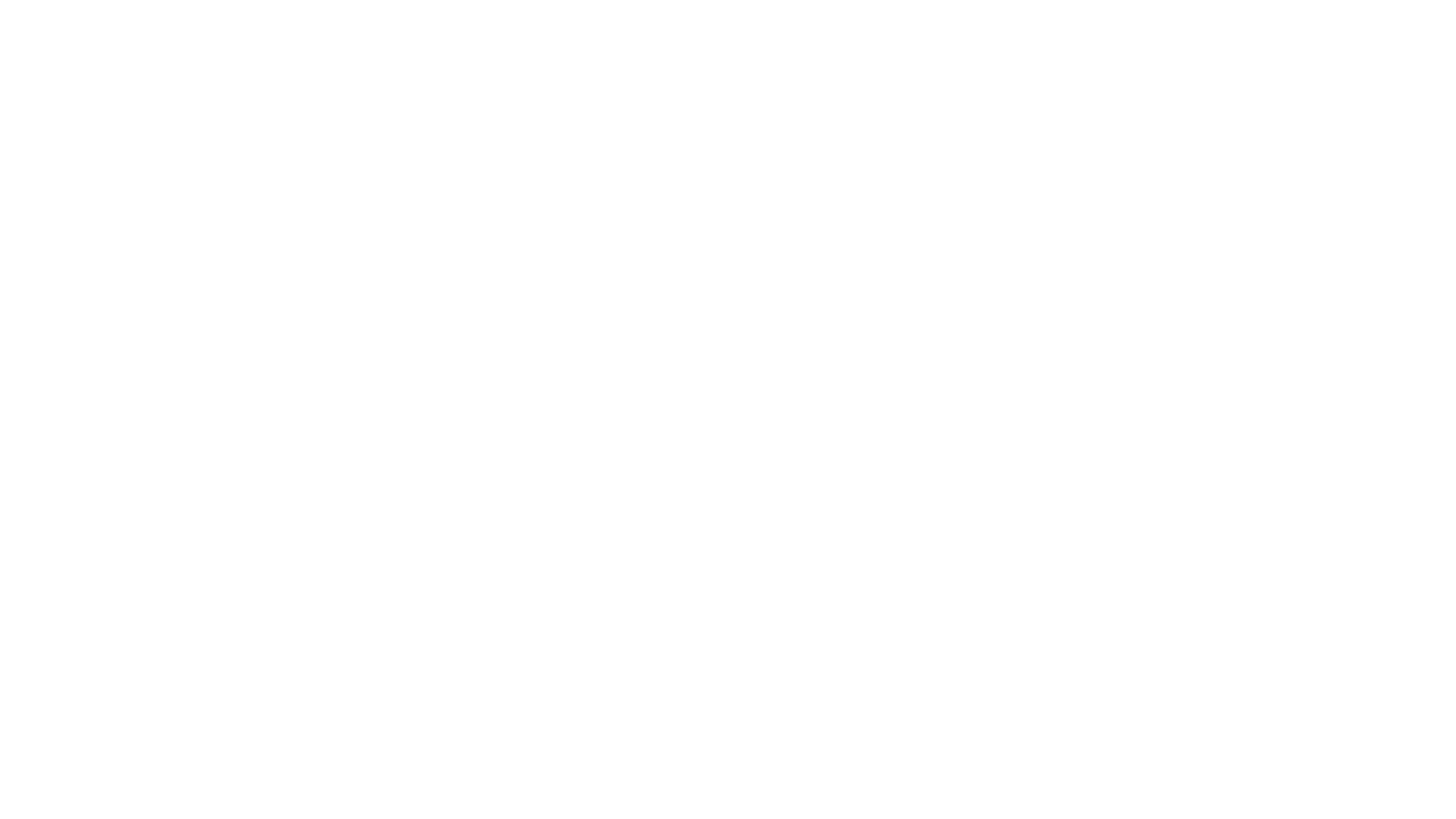 „Fókuszban a diák délutáni foglalkozáson” c. gyakorlat

1. lehetőség
 
A hallgató végezzen megfigyelést délutáni foglalkozáson egy-egy kiválasztott tanuló esetében, (napközi/tanulószoba/KAP program stb.) 
A hallgató gondolja át a látottakat és fogalmazza meg a tapasztalatait, délutáni foglalkozáson látottakról, foglalja ezt össze írásban, kb. egy oldal terjedelemben 
(max.:30. pont)
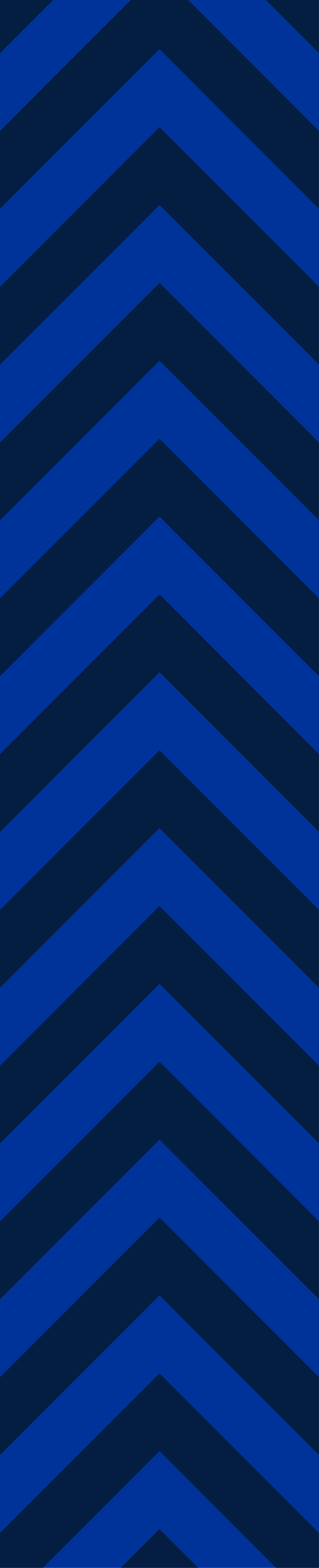 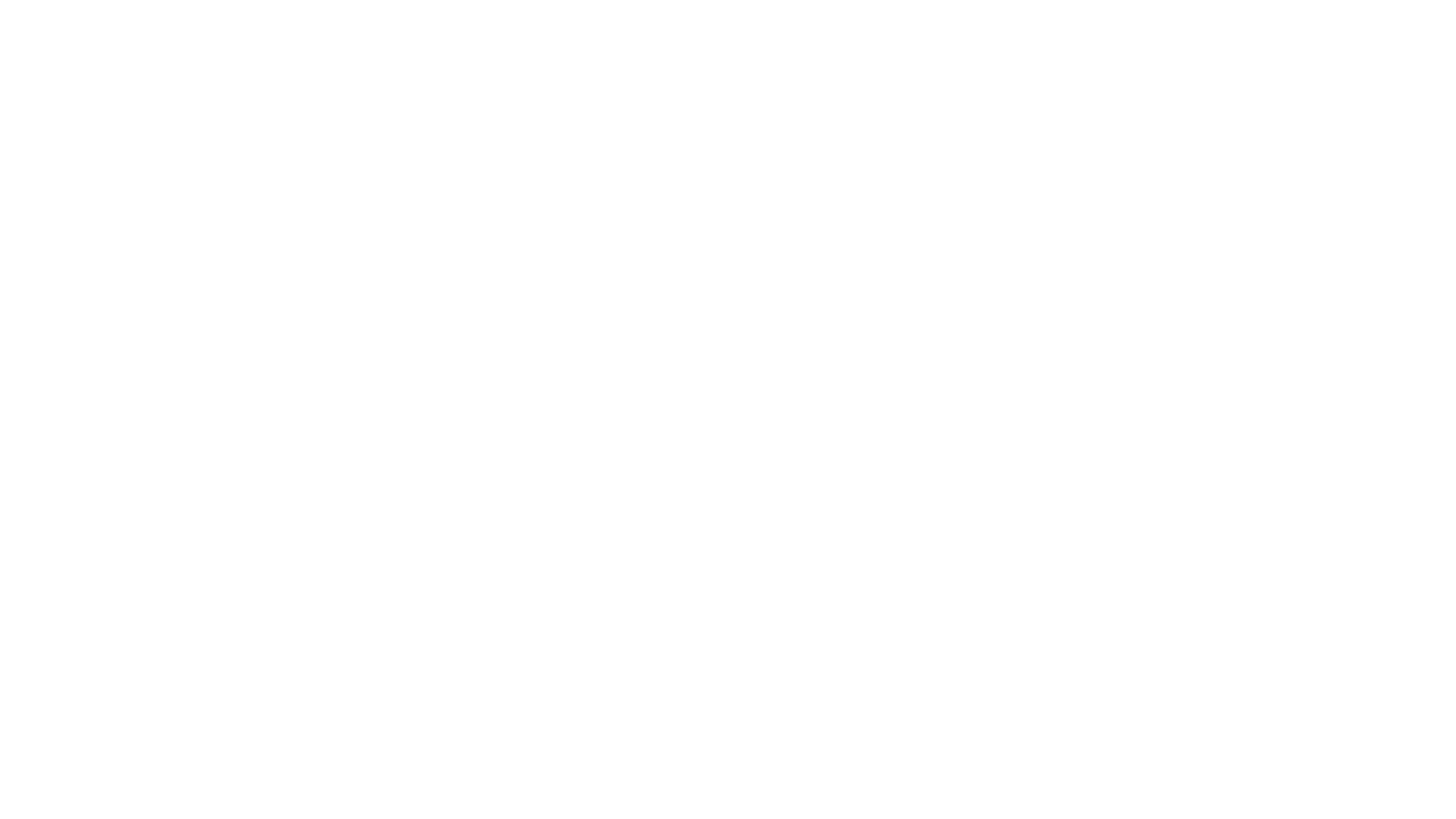 „Fókuszban a diák délutáni foglalkozáson” c. gyakorlat

2.lehetőség
 
A hallgató korrepetálja szaktárgyi felkészülésben az egyik segítséget kérő tanulót az iskolai mentor javaslatai alapján, majd írja le tapasztalatait kb. egy oldal terjedelemben. (max.:30. pont)
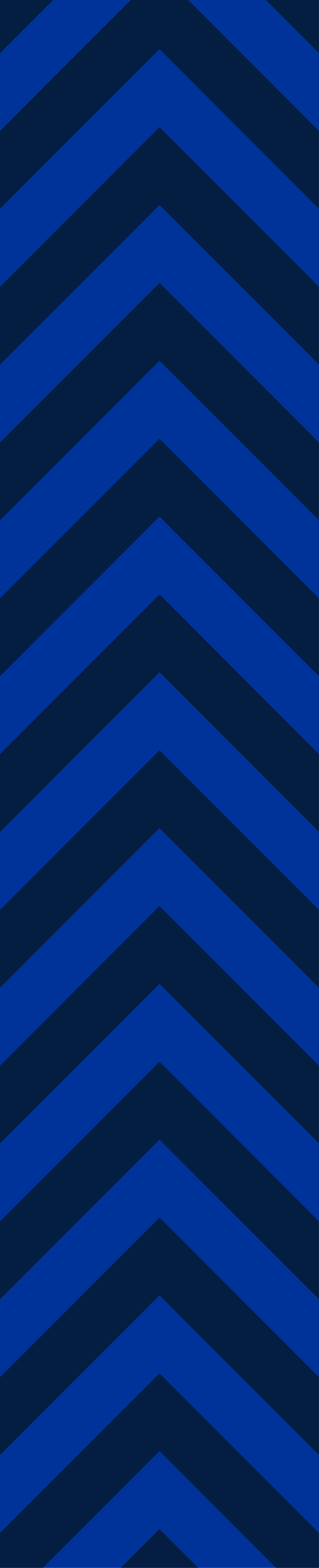 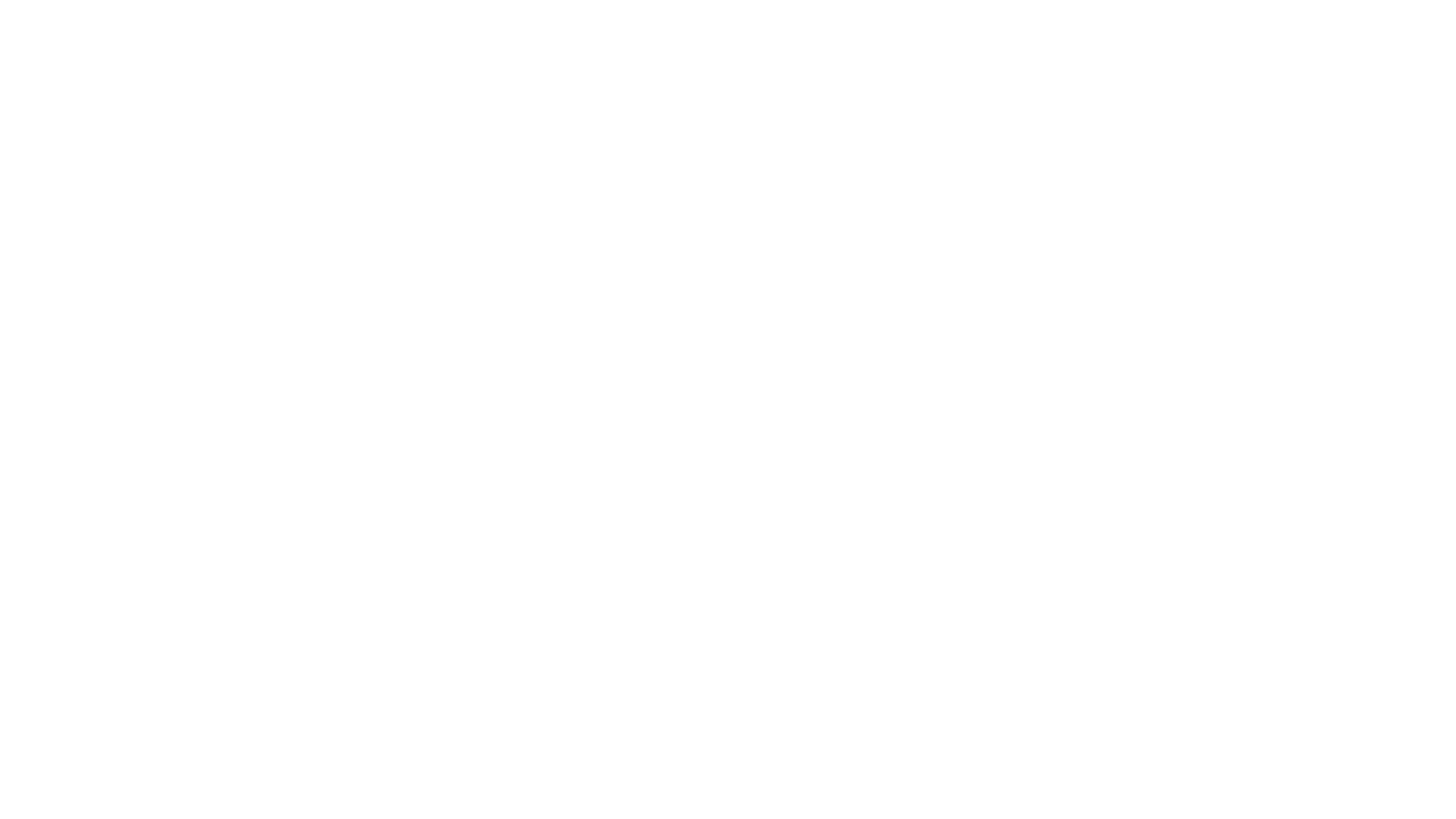 „Fókuszban a diák délutáni foglalkozáson” c. gyakorlat

3. lehetőség
 
A hallgató szervezzen a diákok számára egy délutáni programot, az iskolai mentor segítségével, írja le a foglalkozás tervét , és számoljon be az eredményekről, a program sikeréről.  
(max.:30. pont)
(Ez a program az egész osztályra/csoportra vonatkozik, nem egy tanulónak szervezi a hallgató a programot.)
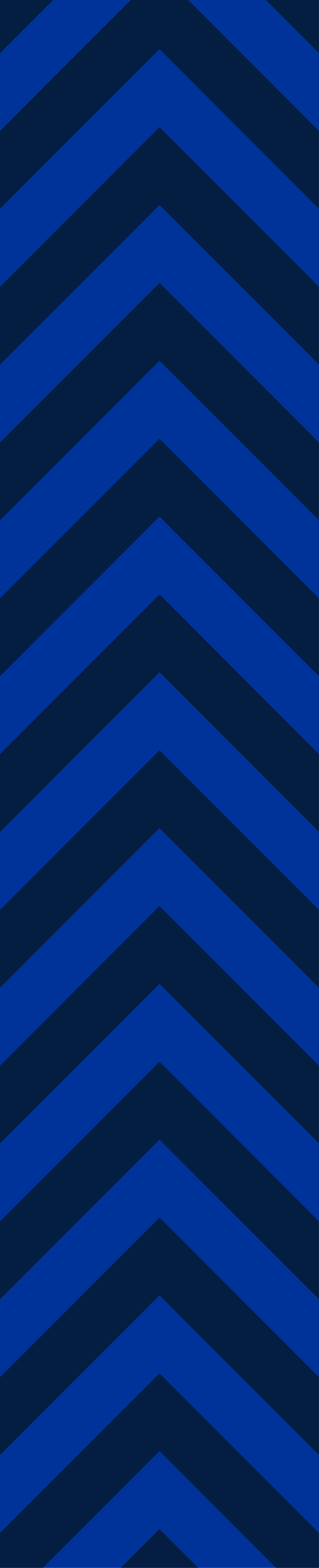 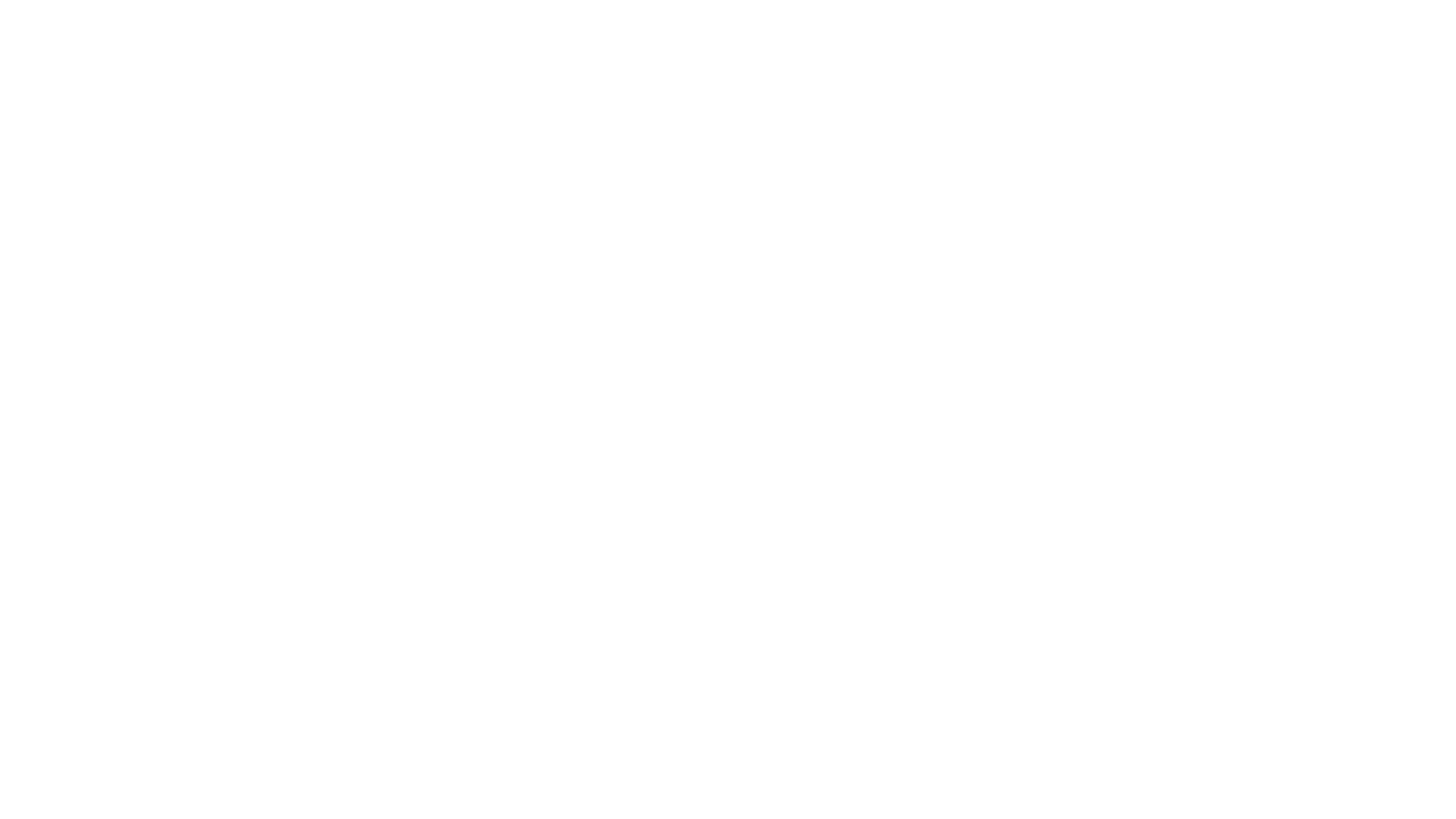 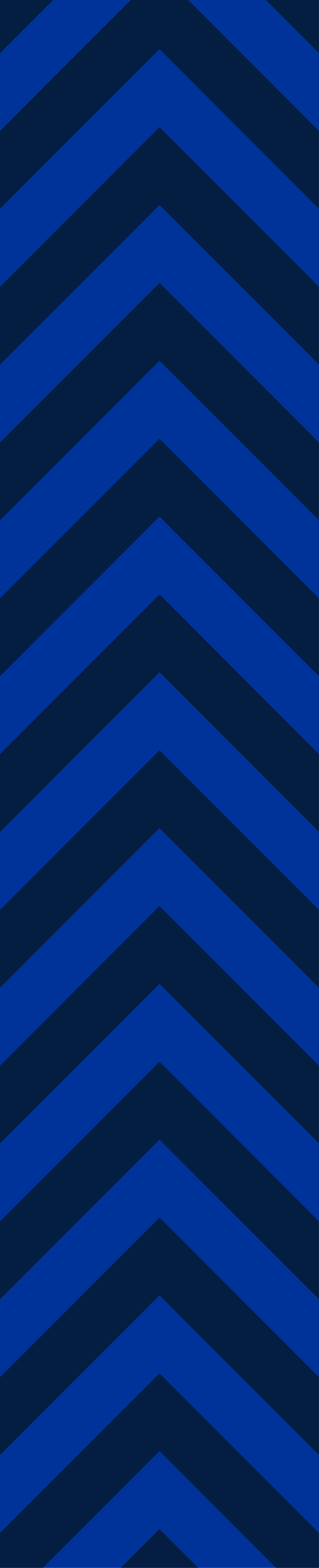 Választható feladatok 

„Fókuszban a diák tanórán kívüli, de iskolán belüli tevékenységben” 
„Fókuszban a diák iskolán kívüli programon”
„Egyéb”

Ezek közül egy teljesítése kötelező a hallgató választása és a lehetőségek alapján. 
(A feladat az egész osztályra/csoportra vonatkozik nem egy tanulóra.)
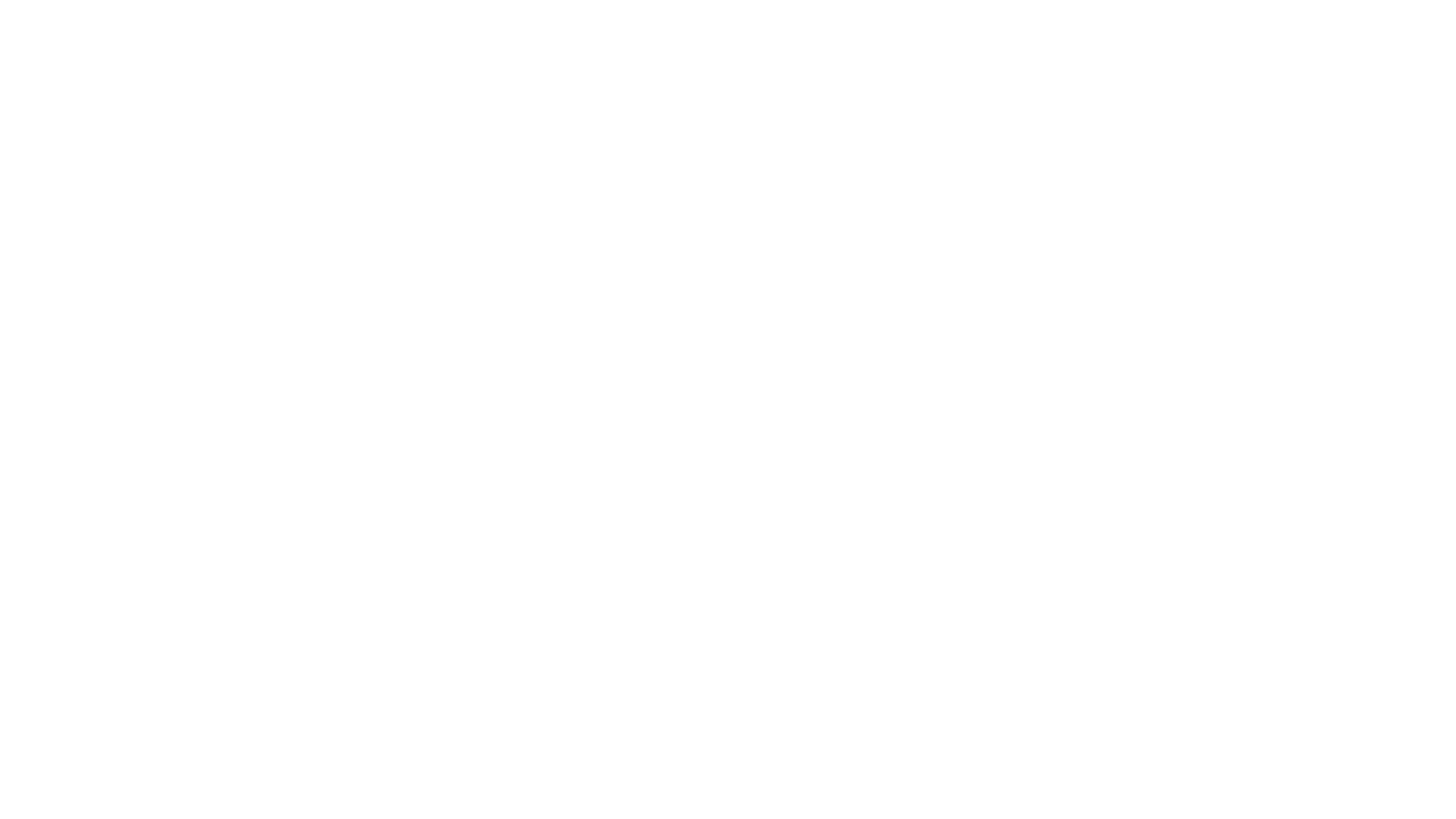 1. Fókuszban a diák tanórán kívüli, de iskolán belüli tevékenységben
 
A hallgató vegyen részt és számoljon be egy szervezett tanórán kívüli, de iskolán belüli programról/rendezvényről, melyen tanulók vesznek részt, pl.:
tanulói iskolai szabadprogram
szakkör
sportkör/edzés
étkezés
stb.
A hallgató foglalja össze írásban, egy oldal terjedelemben a program célját, feladatát, a tanulói aktivitást és esetleg-ha be tudott kapcsolódni a programba- a saját tapasztalatait. 
 (max.:30. pont)
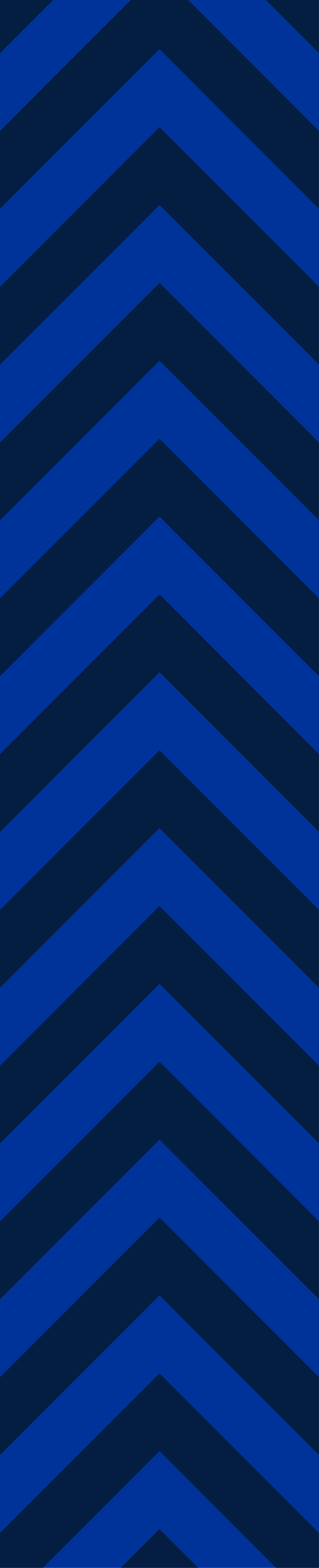 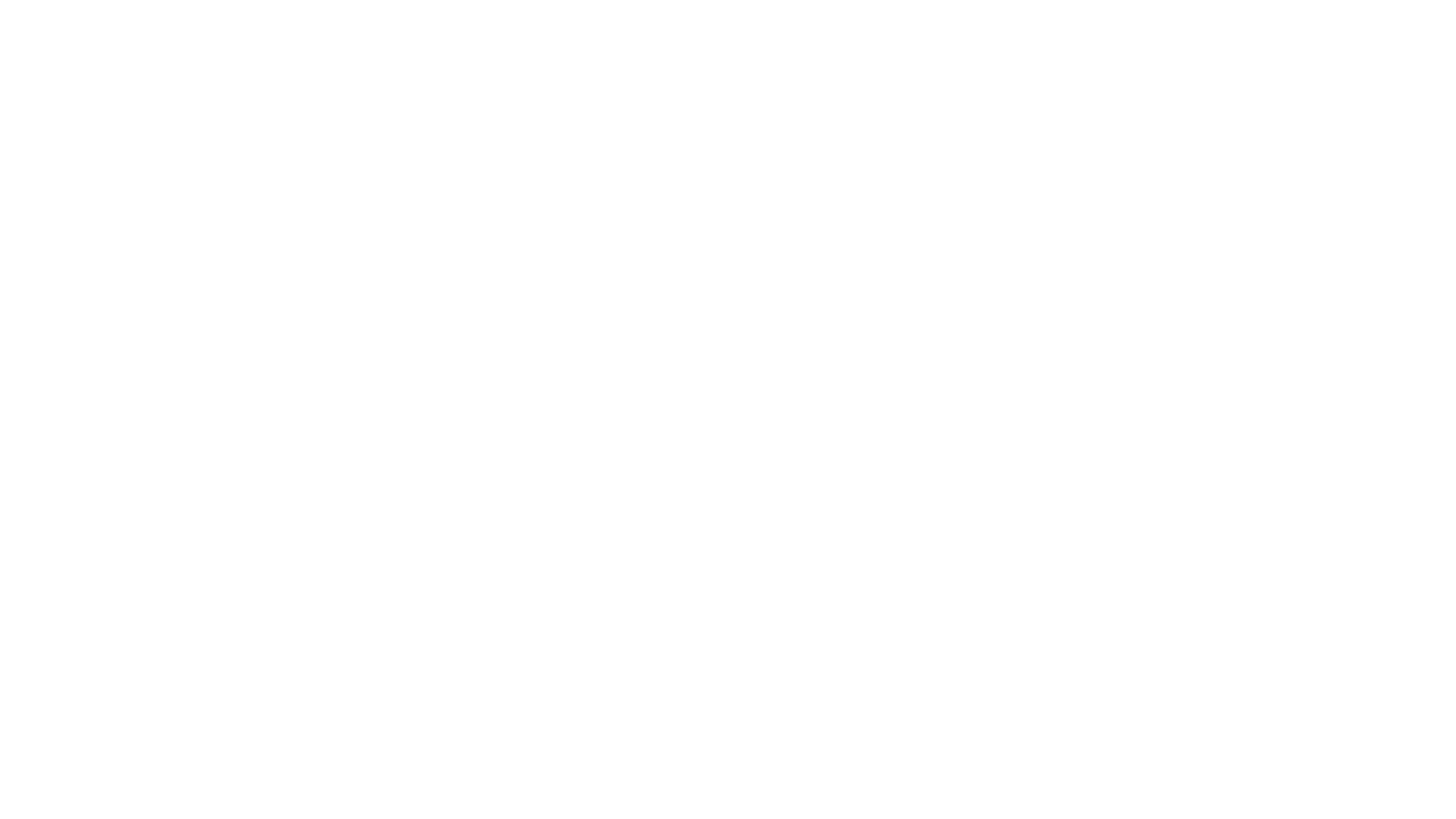 2. Fókuszban a diák iskolán kívüli programon 

A hallgató vegyen részt és számoljon be egy szervezett iskolán kívüli programról/rendezvényről, melyen tanulók vesznek részt, pl.: osztálykirándulás , intézménylátogatás , sportrendezvény, színház, mozilátogatás, stb.
Foglalja össze írásban, egy oldal terjedelemben a program célját, feladatát, a tanulói aktivitást és esetleg-ha be tudott kapcsolódni a programba- a saját tapasztalatait. 
(max.:30. pont)
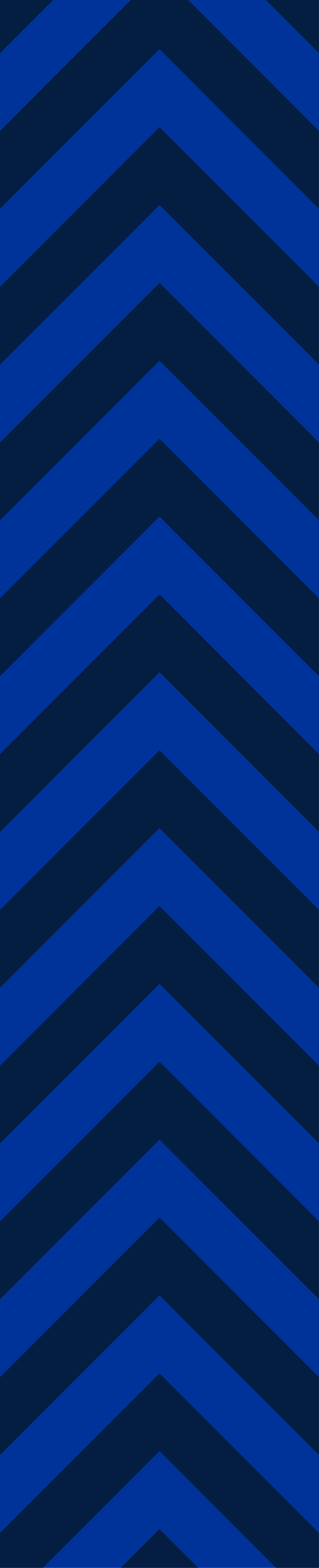 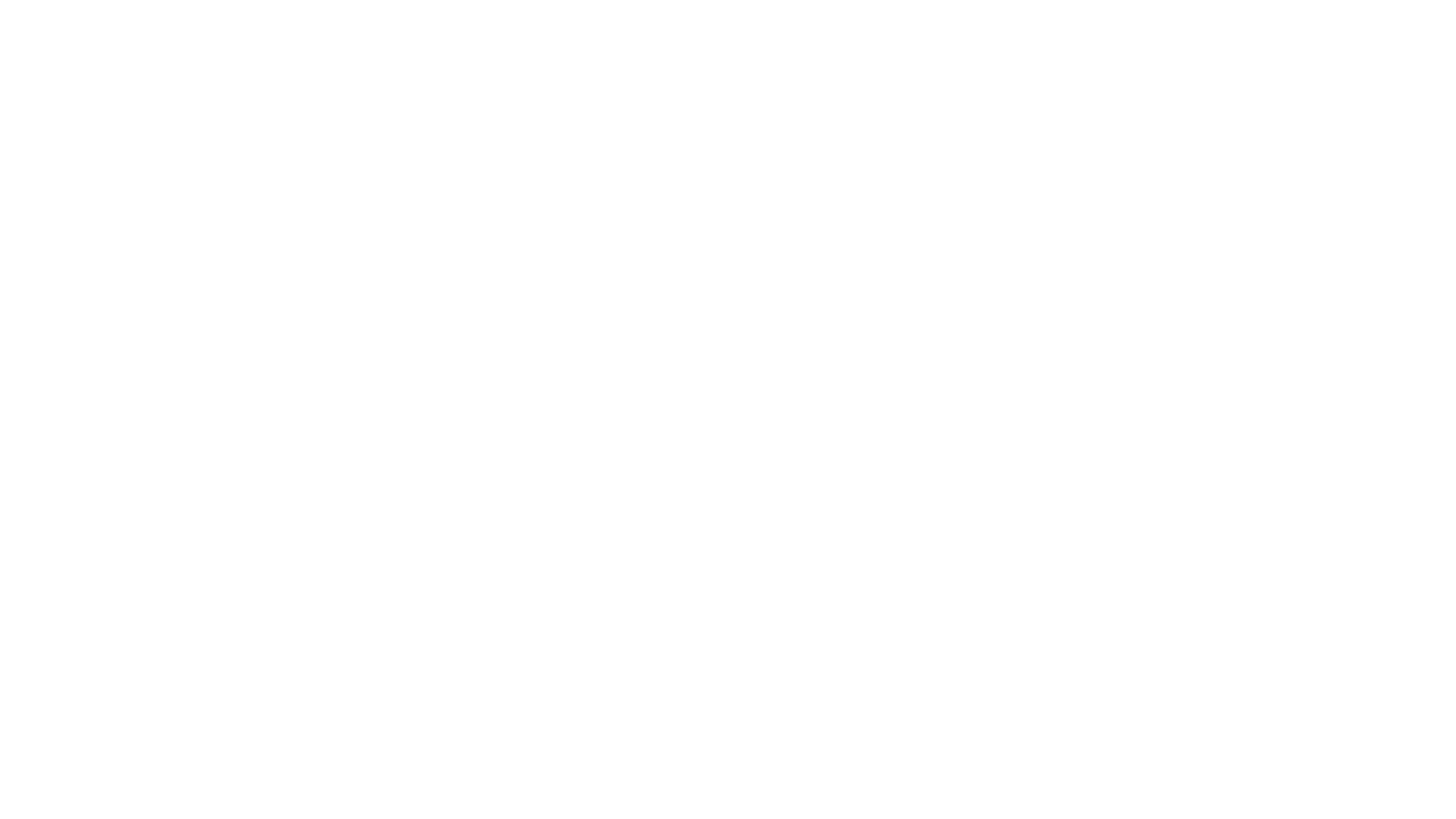 3. Egyéb (pl.: pályaorientációs program, iskolai fogászat stb.)
A hallgató mérje fel például, egy pályaválasztás előtt álló tanuló munkával kapcsolatos értékválasztasát az iskolai mentor segítségével. Beszélgessen a tanulóval, a tanuló tanáraival, esetleg a szülőkkel is e témában. 
Kérdőív megtalálható: Dr. Tóth László (2004): Pszichológiai vizsgálati módszerek a tanulók megismeréséhez. Pedellus Kiadó Debrecen 121-123.old. 
 A hallgató foglalja össze írásban, egy oldal terjedelemben a munka célját, feladatát, a tanulói aktivitást és  a saját tapasztalatait. 
(max.:30. pont)
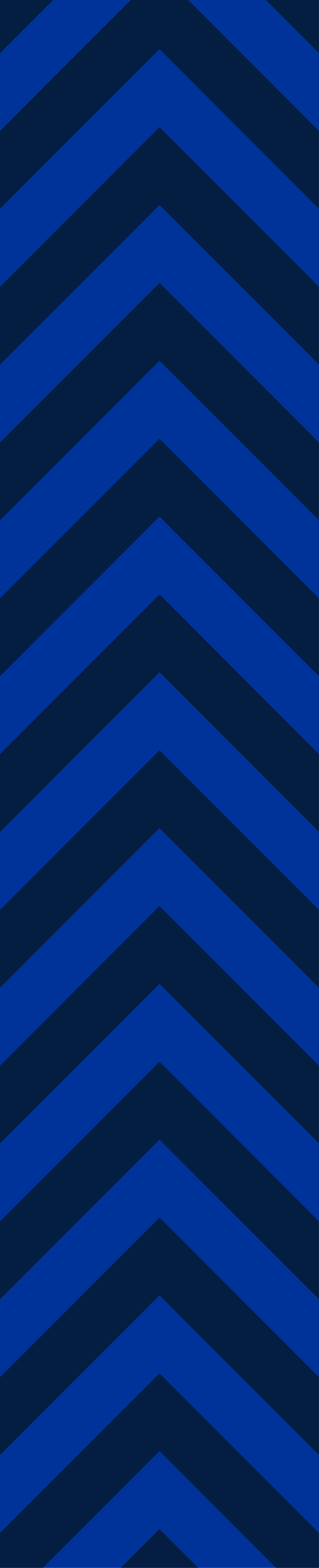 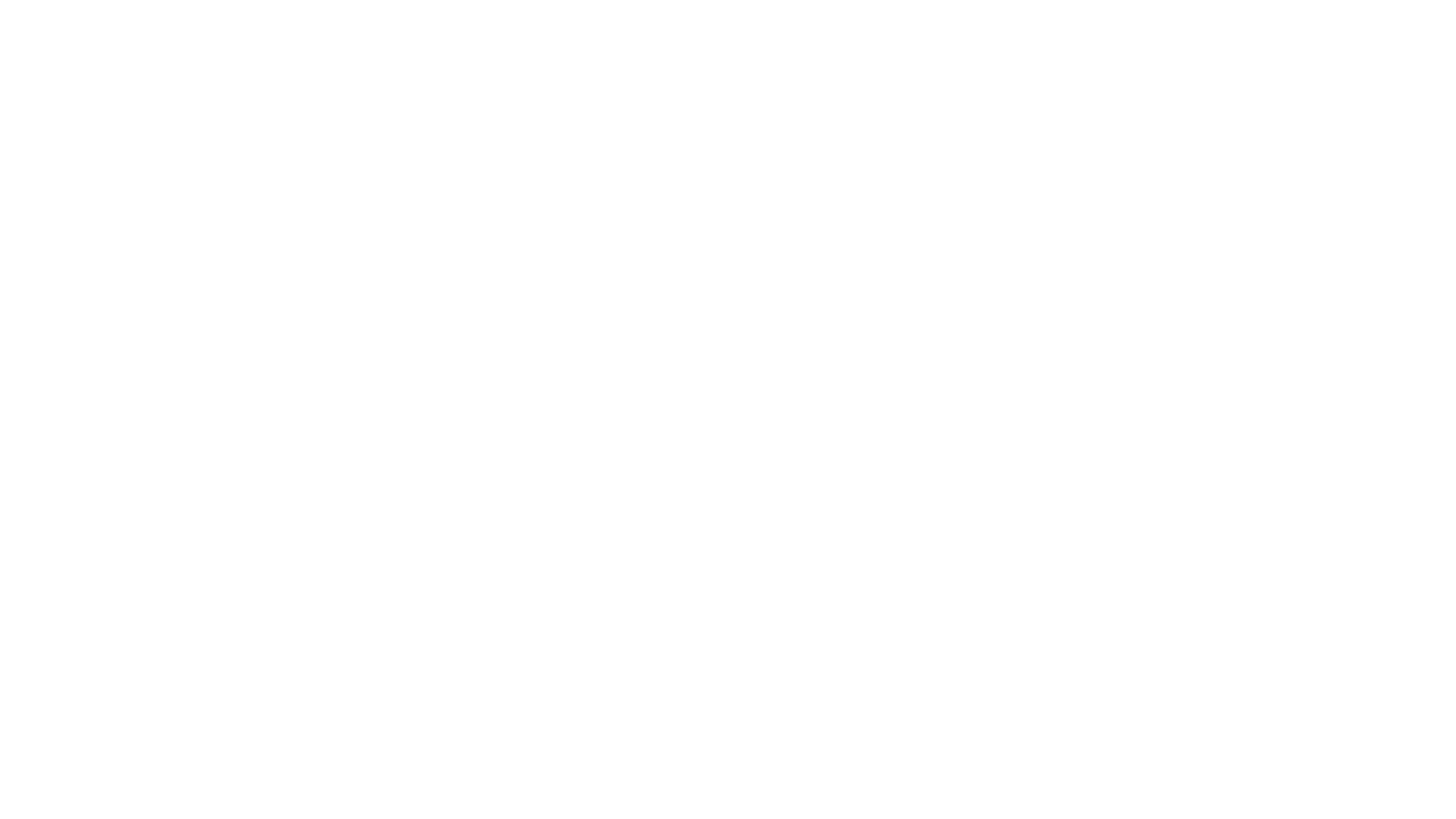 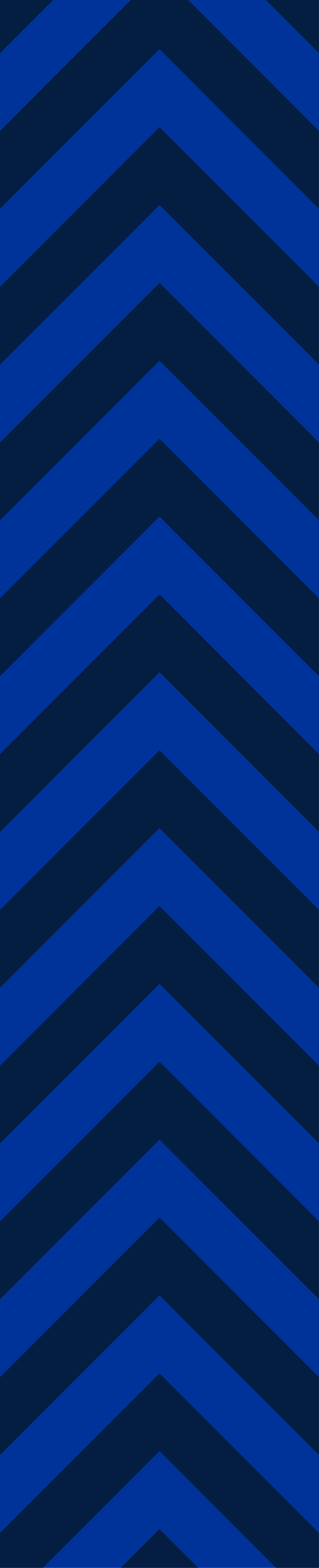 Időterv
Hallgatói tájékoztató: 2 tanóra az egyetemen 
2024. február  29 (csütörtök): Dr. Hanák Zsuzsanna csoportja
2024. március 04  (hétfő): Dr. Taskó Tünde csoportja

Március hónapban összesen: 6 tanóra az iskolában 2 tanóra az egyetemen
Kötelező feladatok elvégzése „Fókuszban a diák tanórán” c. feladat 
Április hónapban összesen: 6 tanóra az iskolában 2 tanóra az egyetemen 
Kötelező feladatok elvégzése „Fókuszban a diák délutáni foglalkozáson” c. feladat elvégzése. 
Május hónapban összesen: 6 tanóra az iskolában Választható feladat elvégzése és 2 tanóra az egyetemen Hallgatói beszámoló és reflexiók.
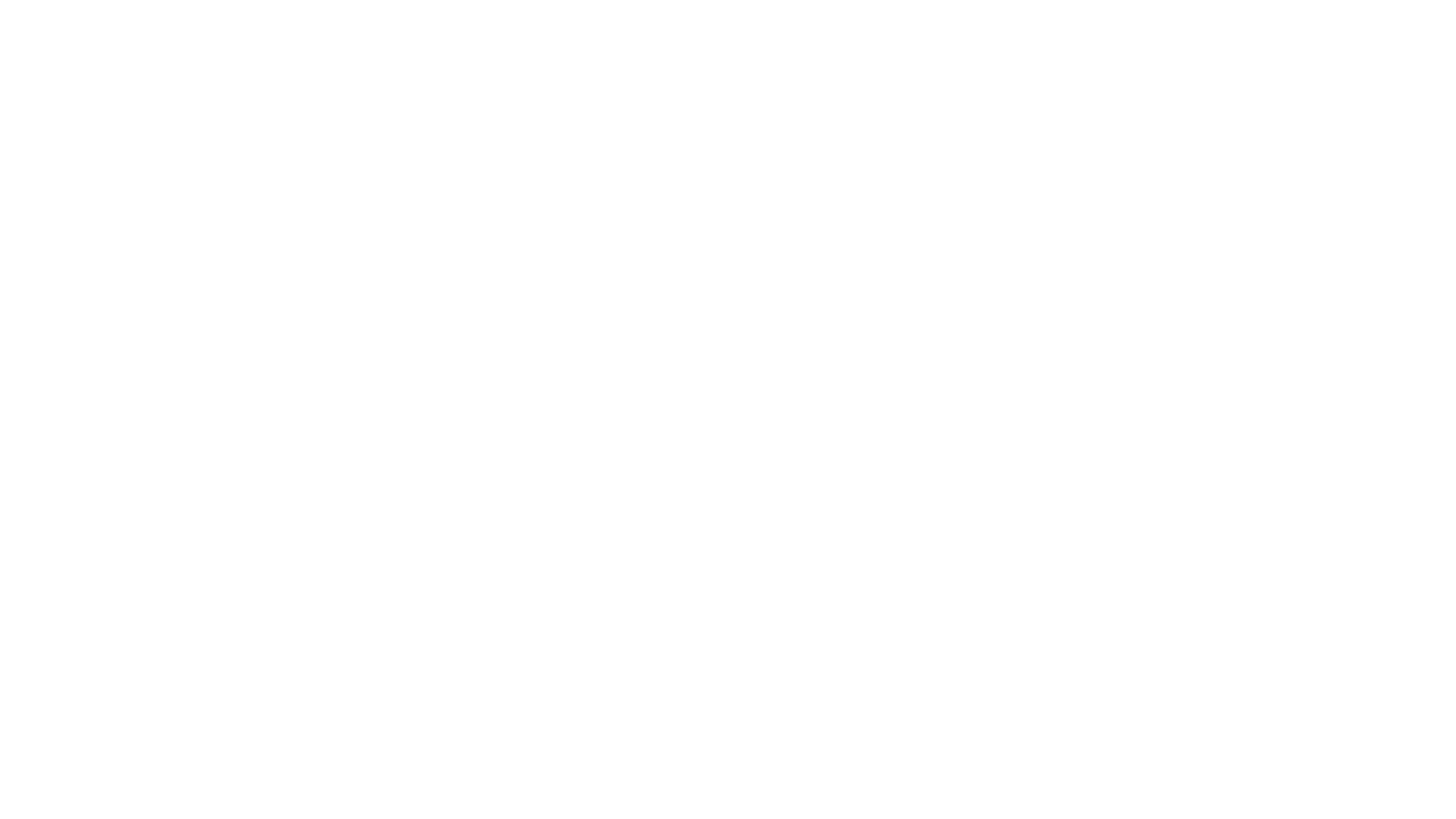 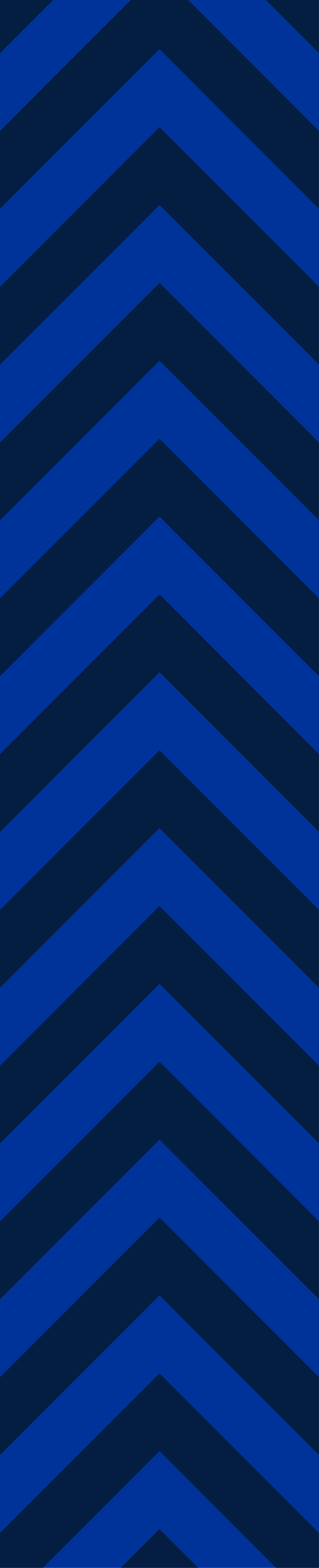 Megvalósítás

Az kiscsoportok felváltva, hetente részt vesznek a Neptunban meghatározott szemináriumon is, a munka zömét az iskolákban végzik.
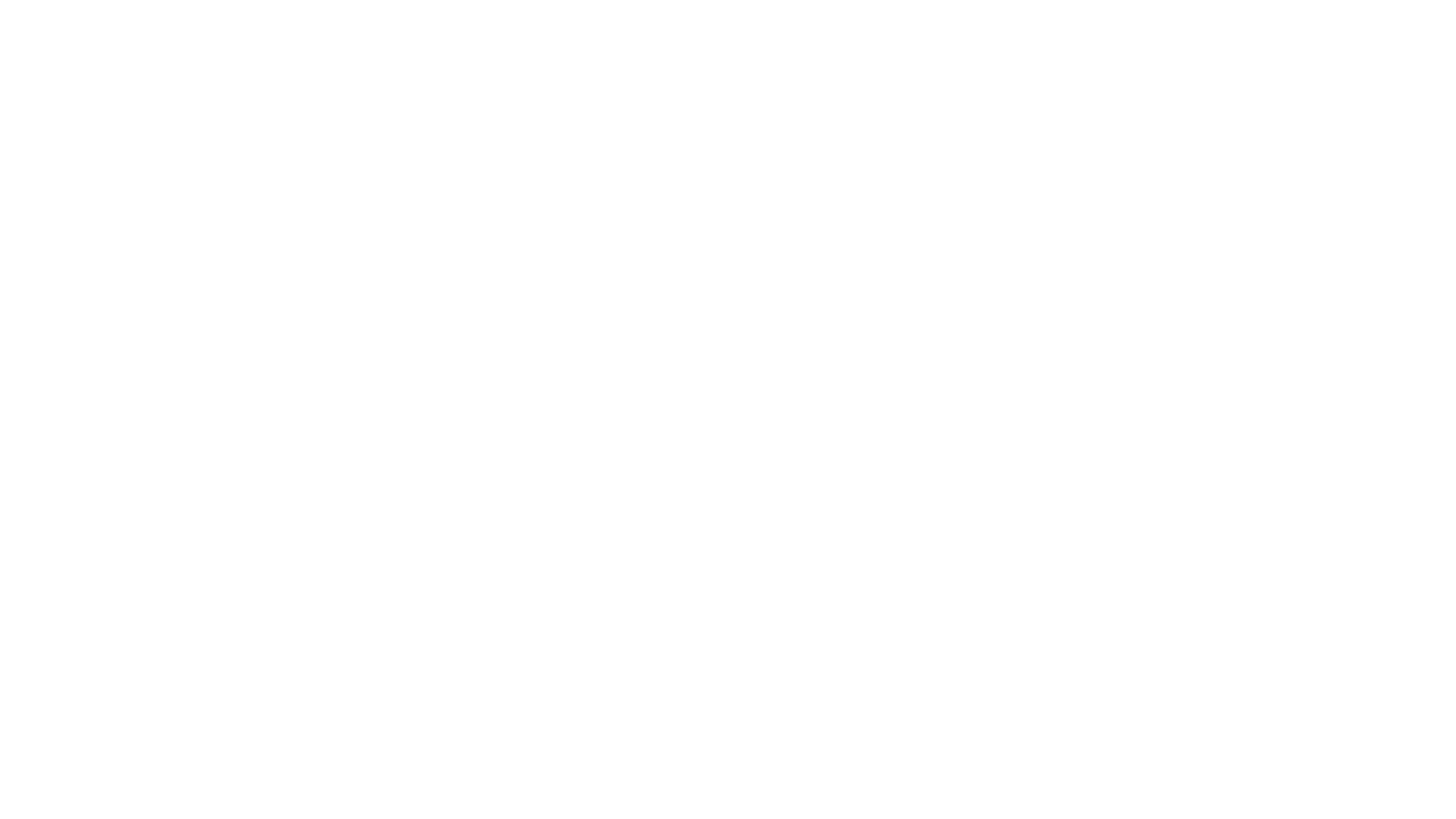 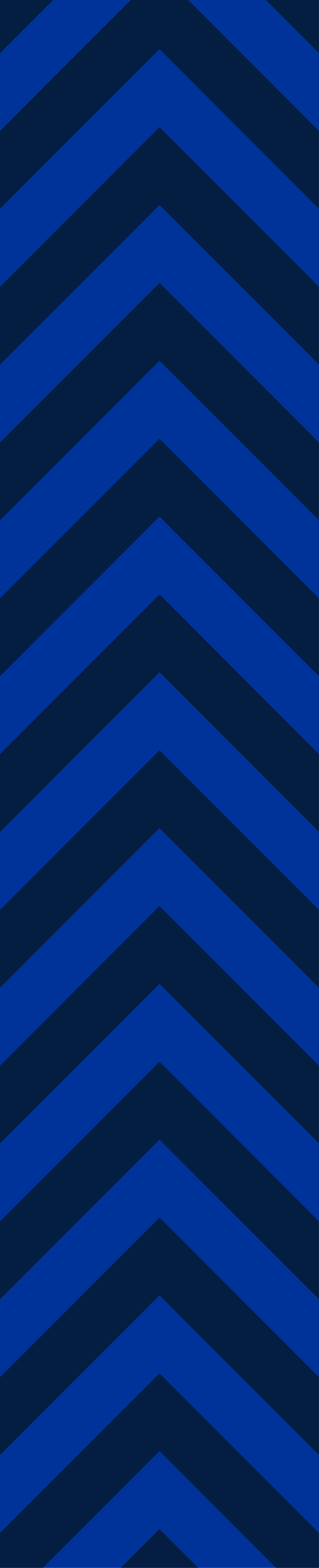 A számonkérés módja

A hallgató a „Portfóliójában” (elektronikus felület) segítségével dokumentálja az elvégzet feladatokat. A portfólió tartalmára kap érdemjegyet, valamint az iskolai mentor véleménye alapján. A hallgatónak két kötelező és egy választható feladatot kell teljesítenie, összesen a portfólió legalább három elvégzett feladat dokumentumait kell, hogy tartalmazza. 
(Több feladat elvégzése és annak dokumentálása, plusz pontszámot jelent az értékelésnél.)
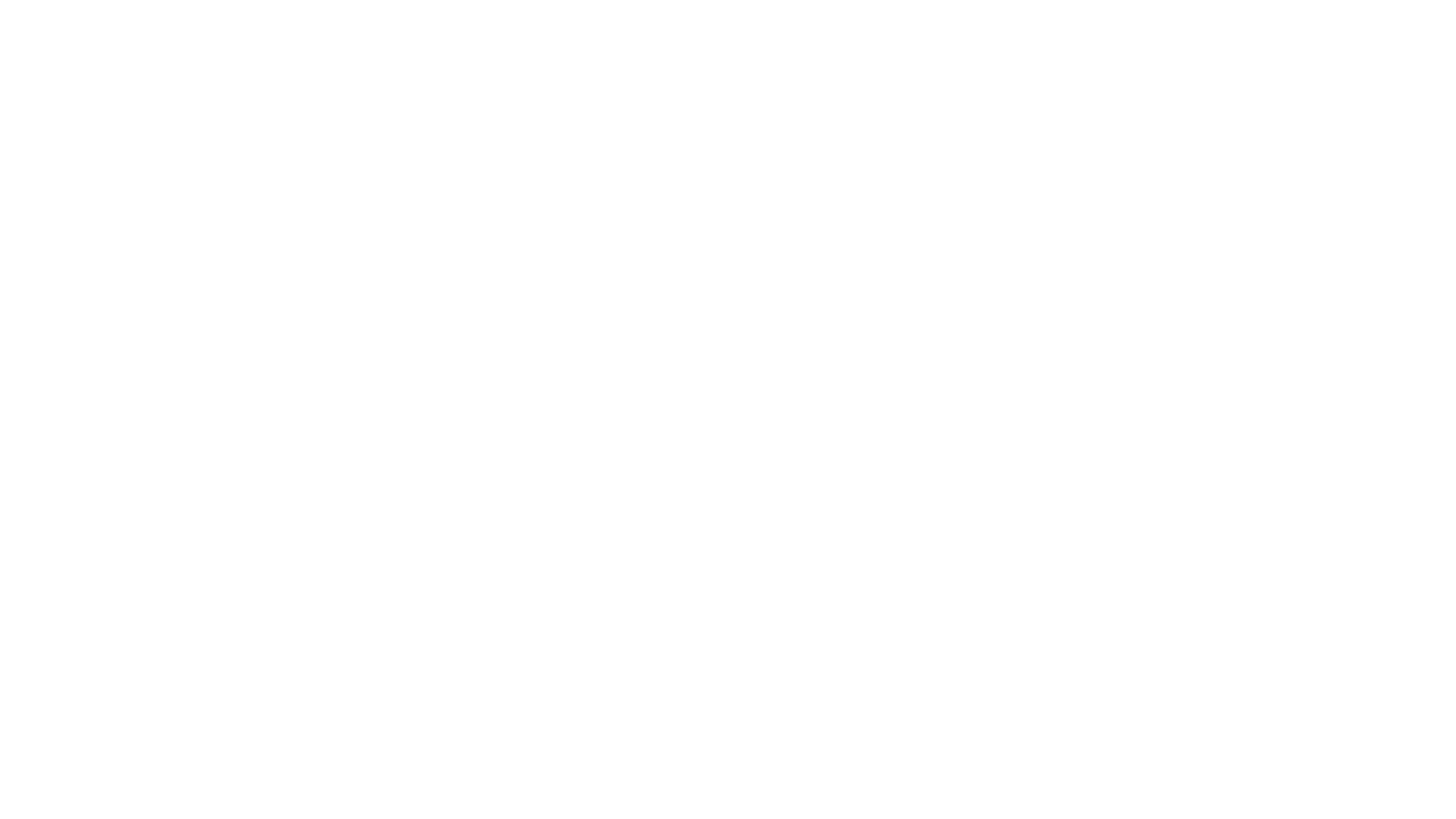 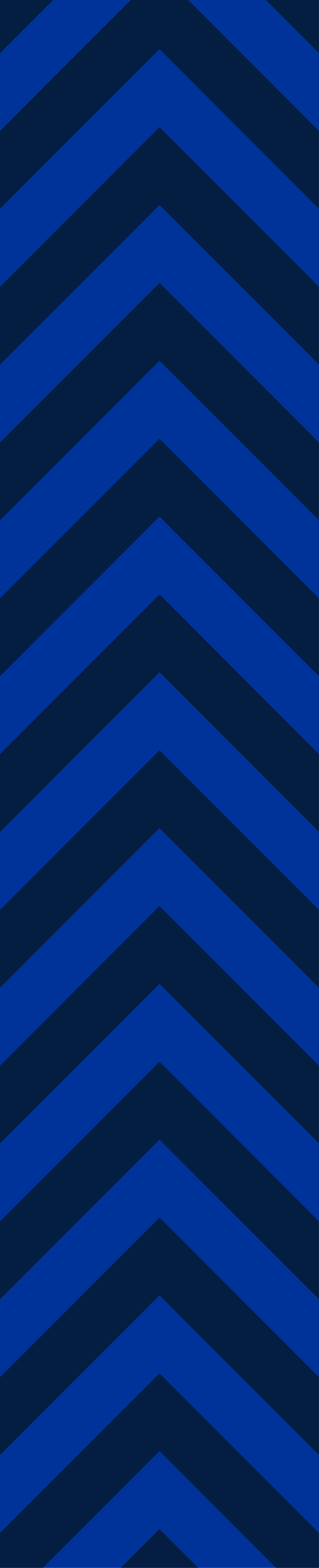 A „Portfólió” értékelése az érdemjegy megállapításához

Kötelező feladat: Fókuszban a diák tanórákon (max.:30. pont)
Kötelező feladat: Fókuszban a diák délutáni foglalkozásokon (max.:30. pont)
Választott feladat (max.:30. pont)
Hallgatói aktivitás, pontosság, az iskolai munkába történő bekapcsolódás (max.:10. pont)
Összesen: 100 pont
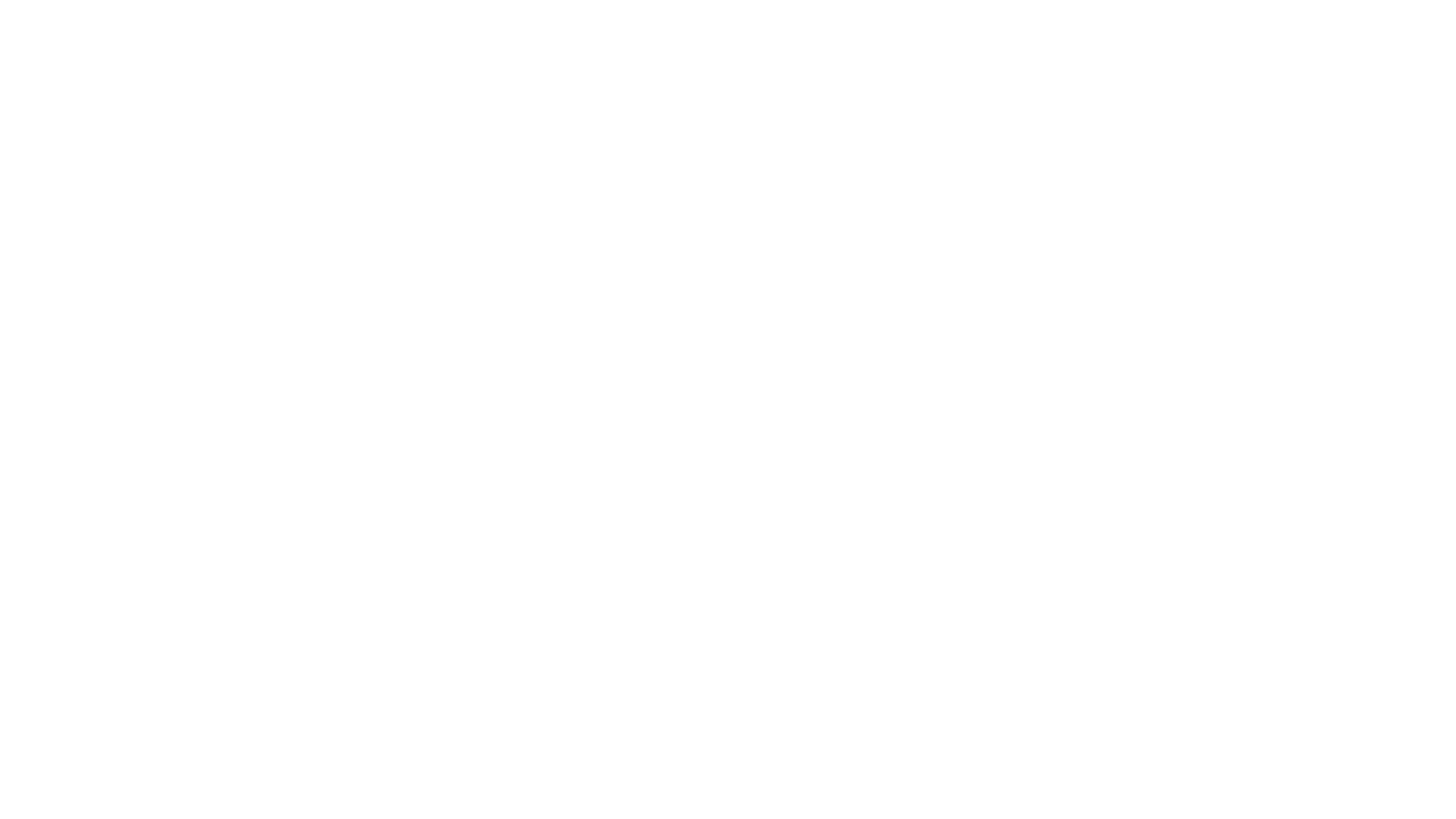 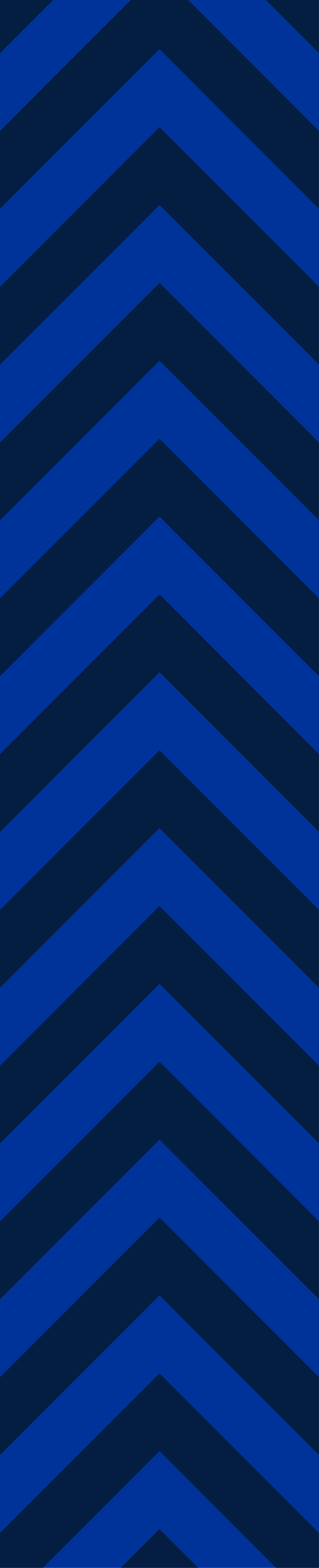 Osztályozás

91-100 pont: jeles (5)
78-90 pont: jó (4)
65-77 pont: közepes (3) 
50-64 pont: elégséges (2)
0-49 pont: elégtelen (1)
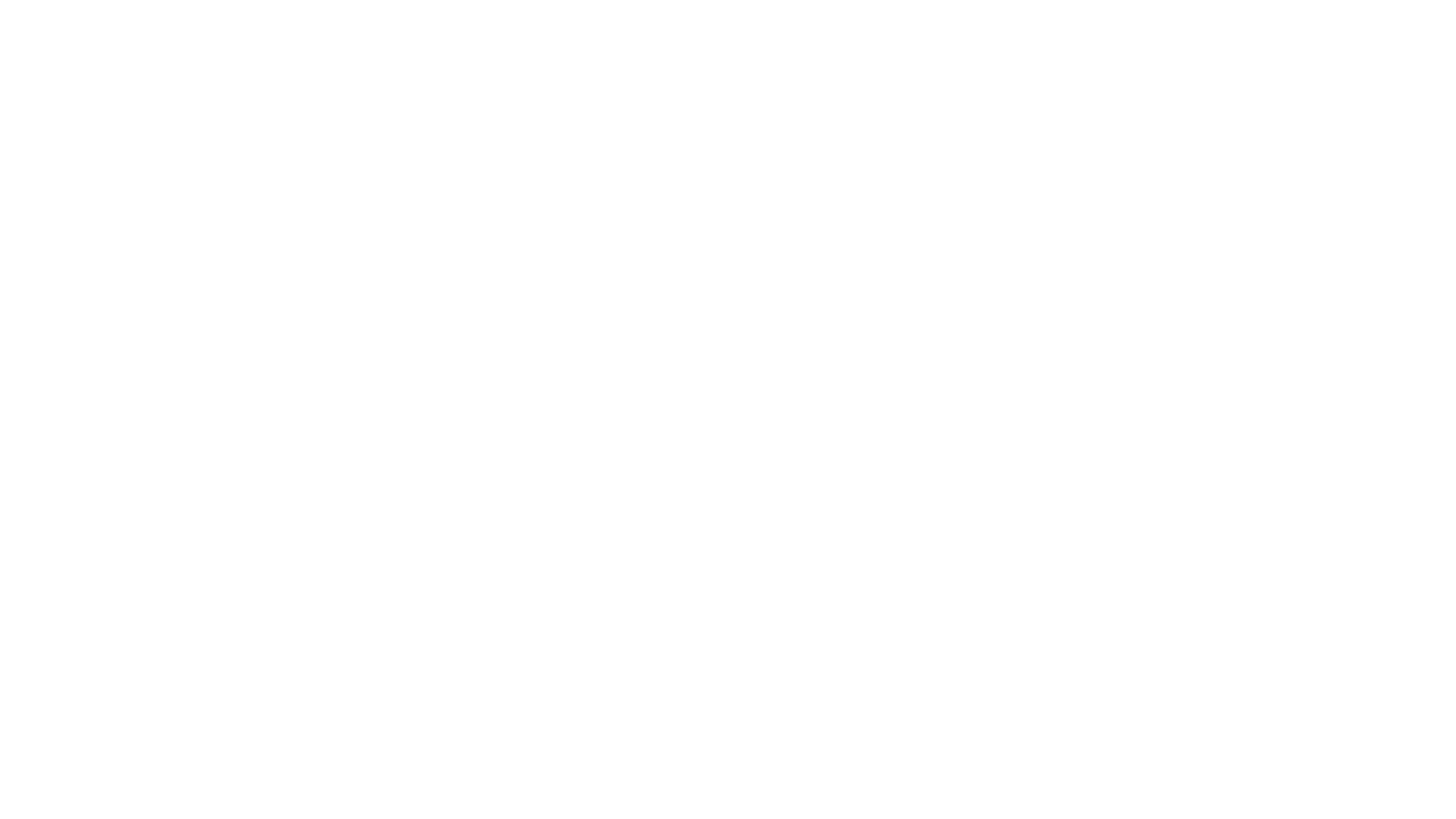 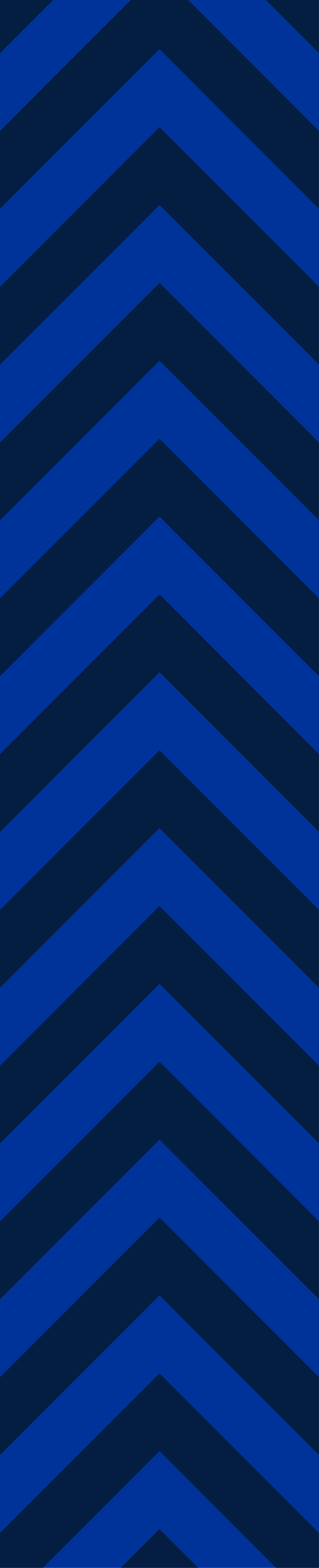 Szakirodalmak

A gyakorló intézmény Pedagógiai Programja
A gyakorló intézmény Házirendje
A gyakorló intézmény Szervezeti és Működési Szabályzata
Dr. Tóth László (2004): Pszichológiai vizsgálati módszerek a tanulók megismeréséhez. Pedellus Kiadó Debrecen
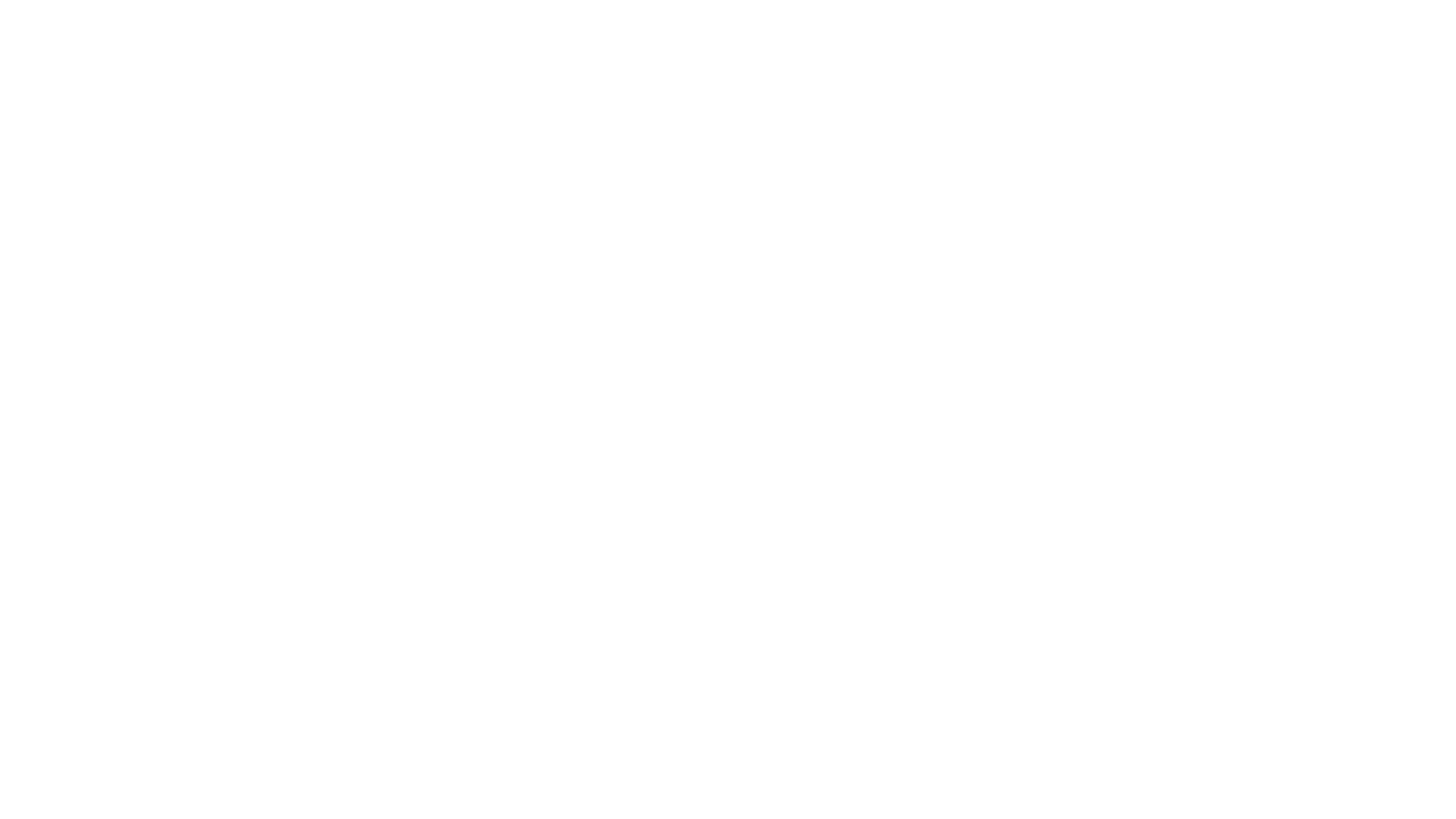 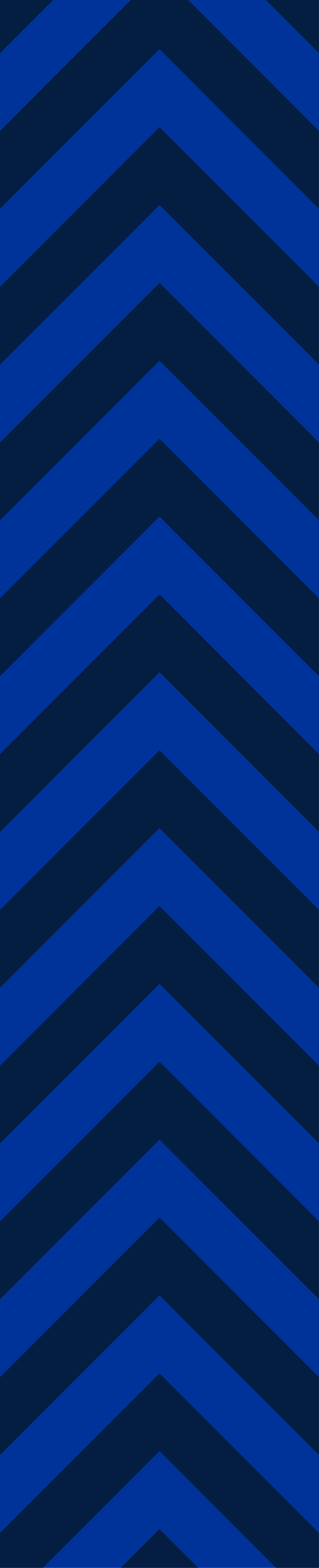 Hallgatók beosztása
Iskola neve:…………………………………………..
Iskola címe:…………………………………………..
Mentor neve és elérhetősége:……………..
Első, ismerkedő megbeszélés ideje:……………………………………
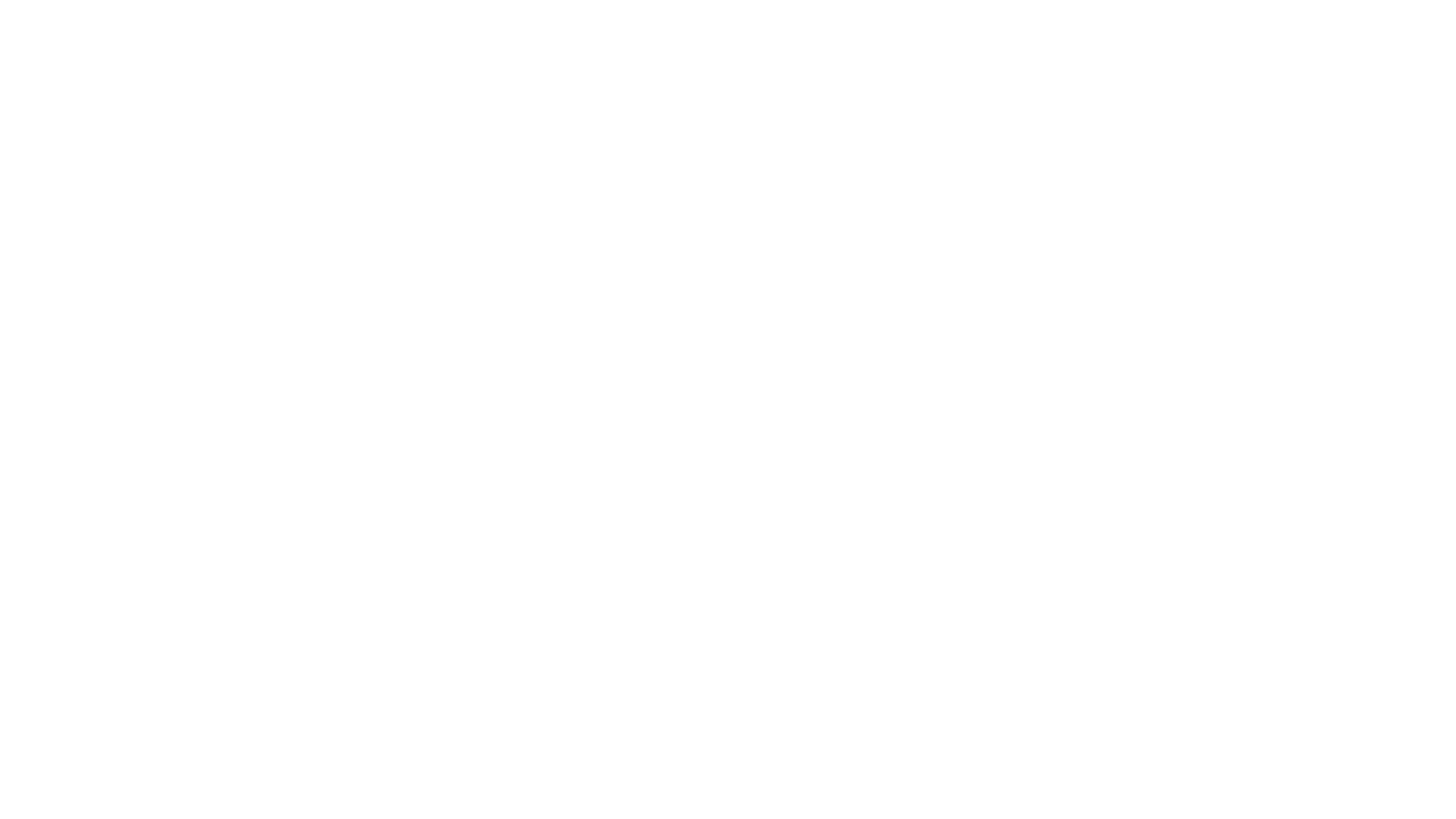 Mentori feladatok
Előkészület: 
egyeztetés a PKK-val, és a hallgatóval
a beszélgetés helyszínének előkészítése az iskolában (hallgatók + mentor)
Az első találkozás, annak feladatai:
bemutatkozás, ismerkedés
a kötelező és választható feladatok ismételt áttekintése
a hallgatók kiválasztják a kötelező és választható feladatok közül a megvalósítandókat
a mentor tájékoztatja a hallgatót, ezt hogyan, mikor tudja elvégezni
megbeszélik a következő találkozás időpontját, helyszínét
felkészíti az osztályt/diákokat a hallgató jelenlétére, feladatai elvégzésére
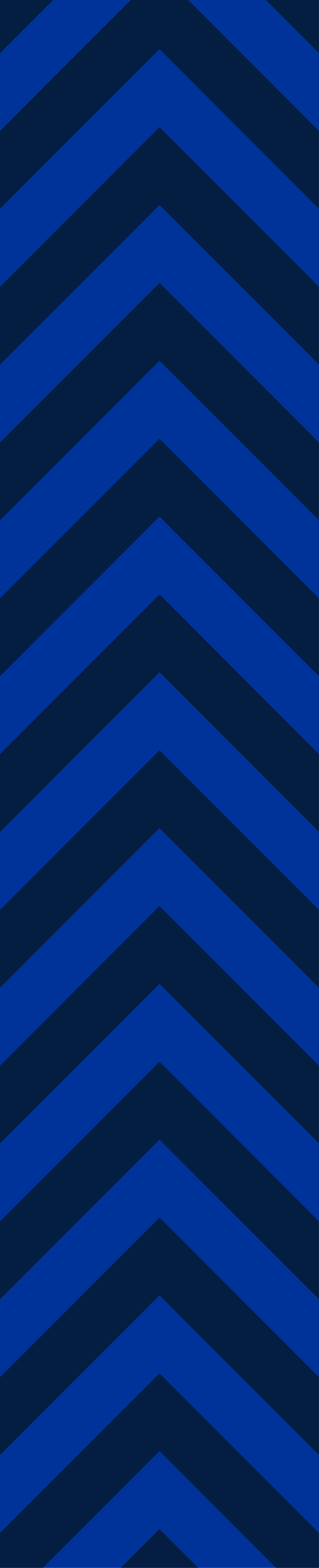 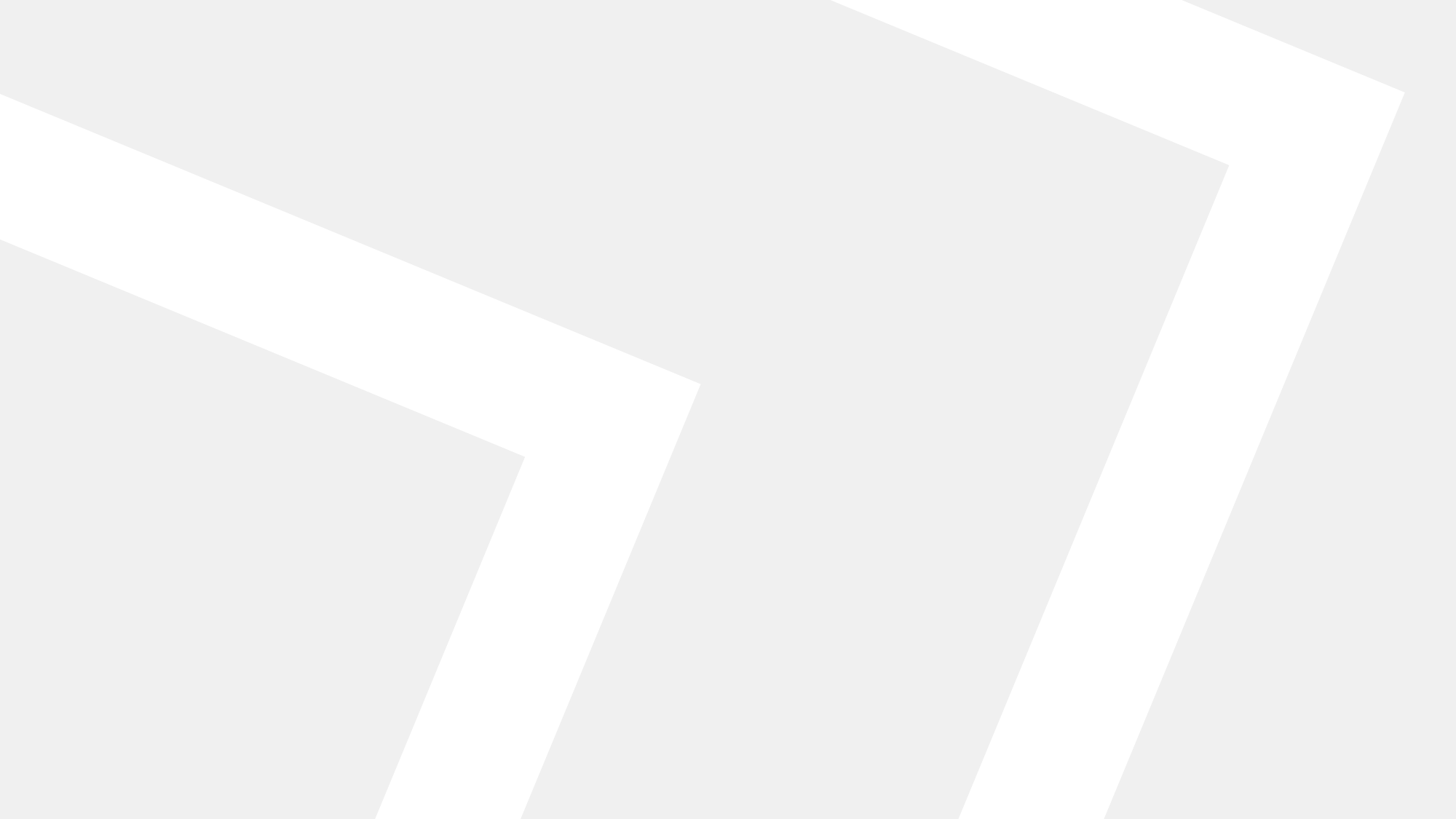 Köszönöm a figyelmet!


hanak.zsuzsanna@uni-eszterhazy.hu
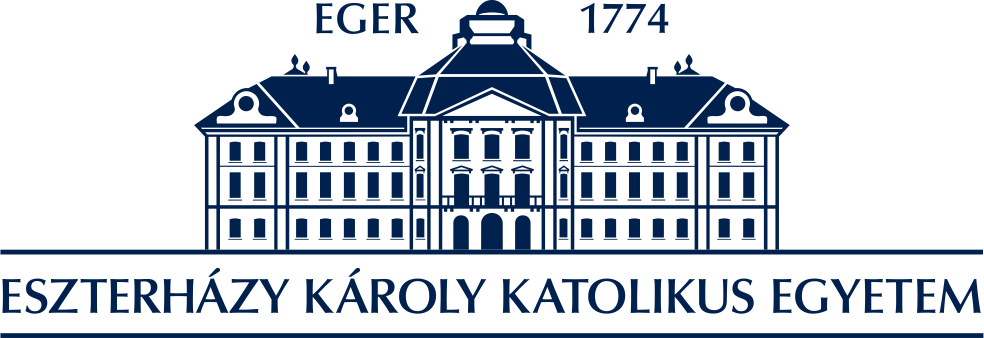